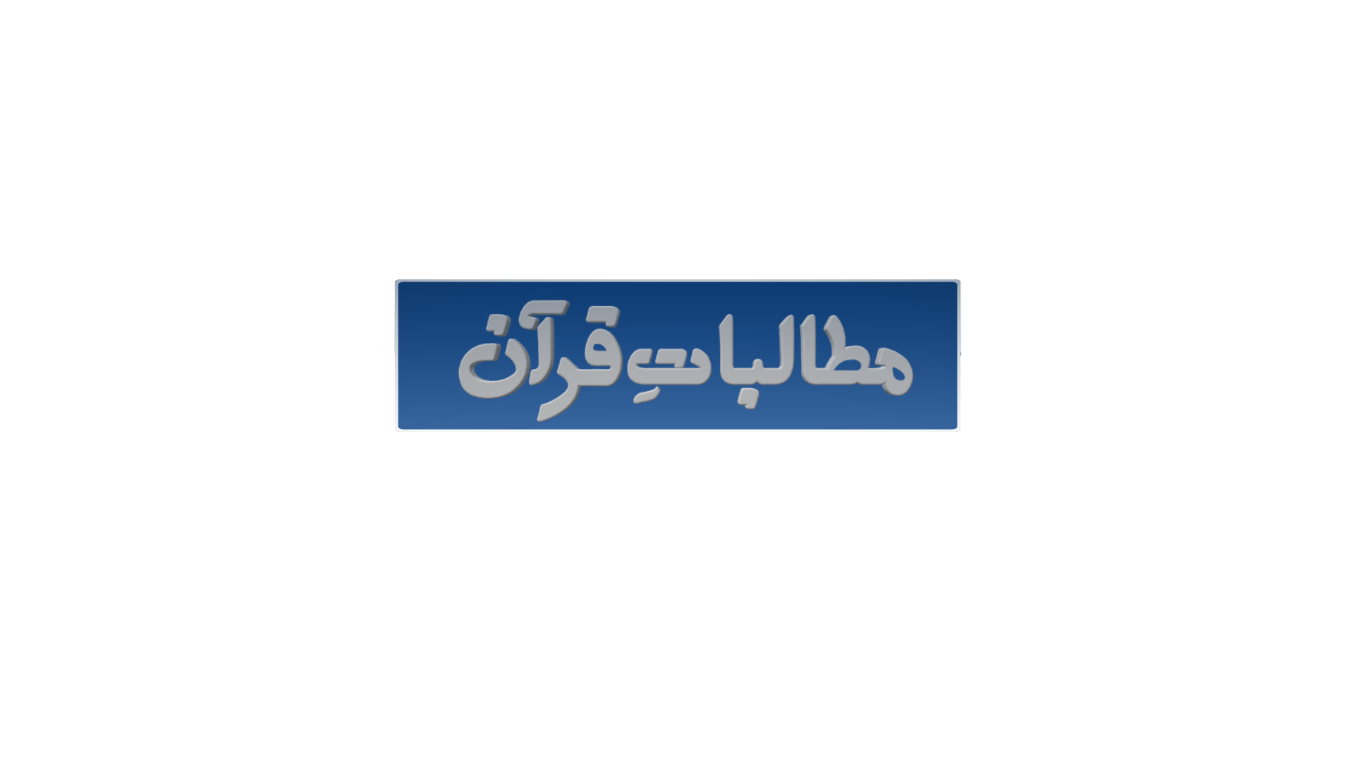 حصّہ دوم: درسِ پنجم
"ایمان اور اس کے ثمرات و مضمرات" (پہلا حصہ)
سورۃ التغابن کی روشنی میں
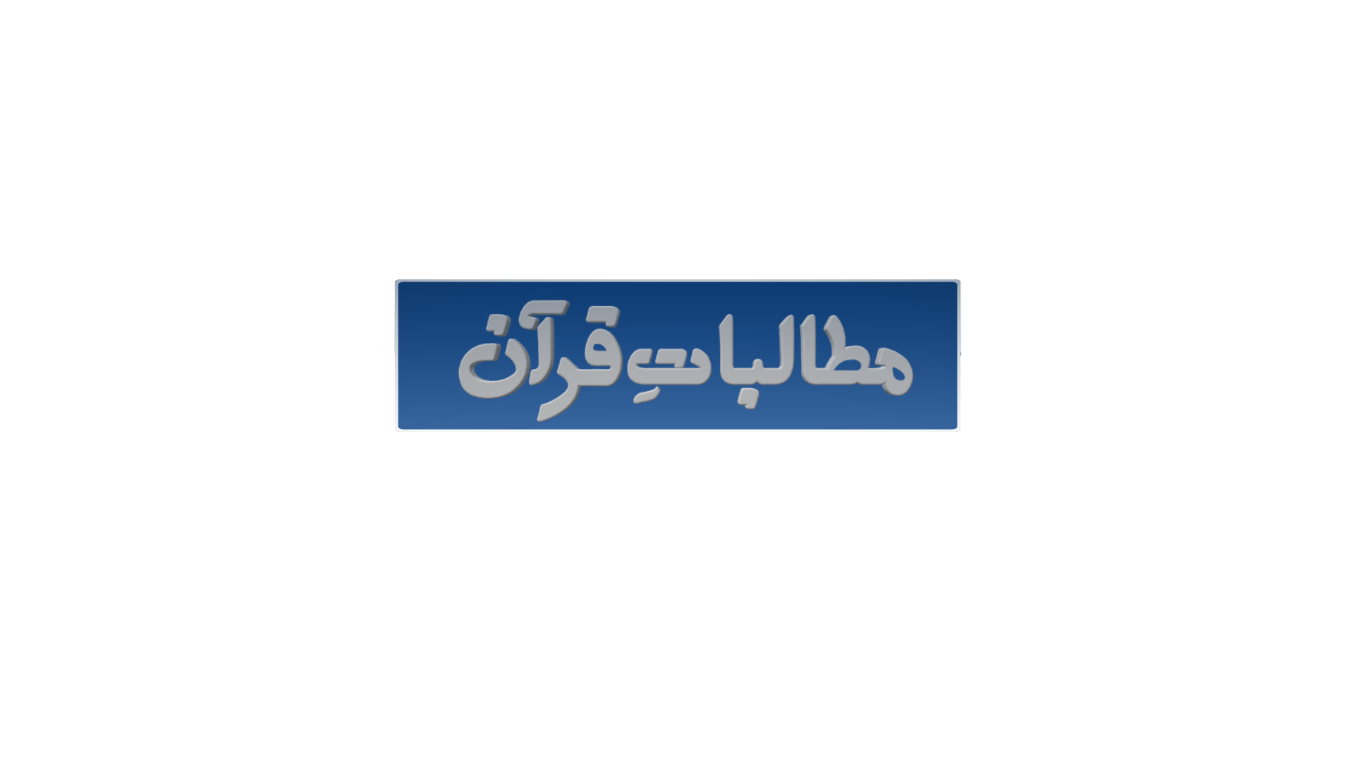 دوسرا حصہ: ایمان
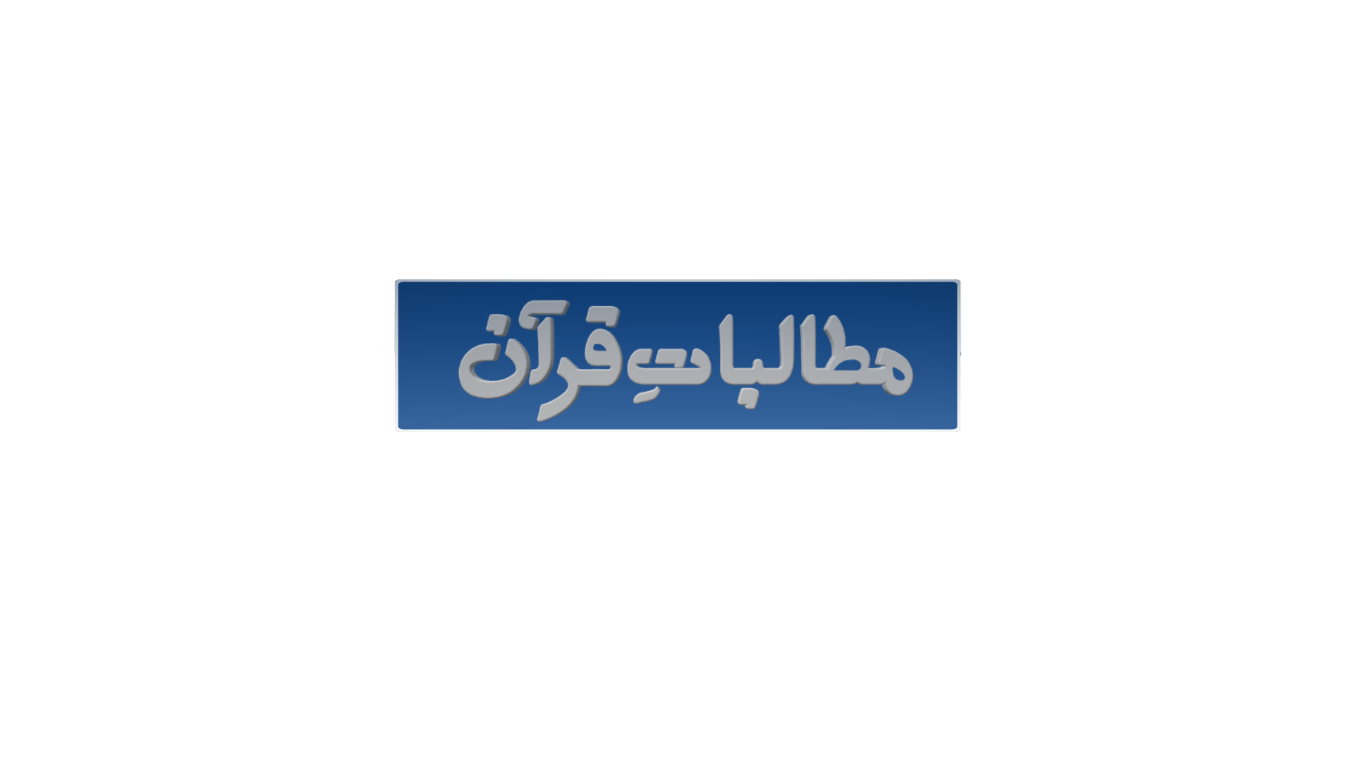 سورۃ  التغابن
يُسَبِّحُ لِلّٰهِ مَا فِي السَّمٰوٰتِ وَ مَا فِي الْاَرْضِ١ۚ 
لَهُ الْمُلْكُ وَ لَهُ الْحَمْدُ١ٞ وَ هُوَ عَلٰى كُلِّ شَيْءٍ قَدِيْرٌ۰۰۱
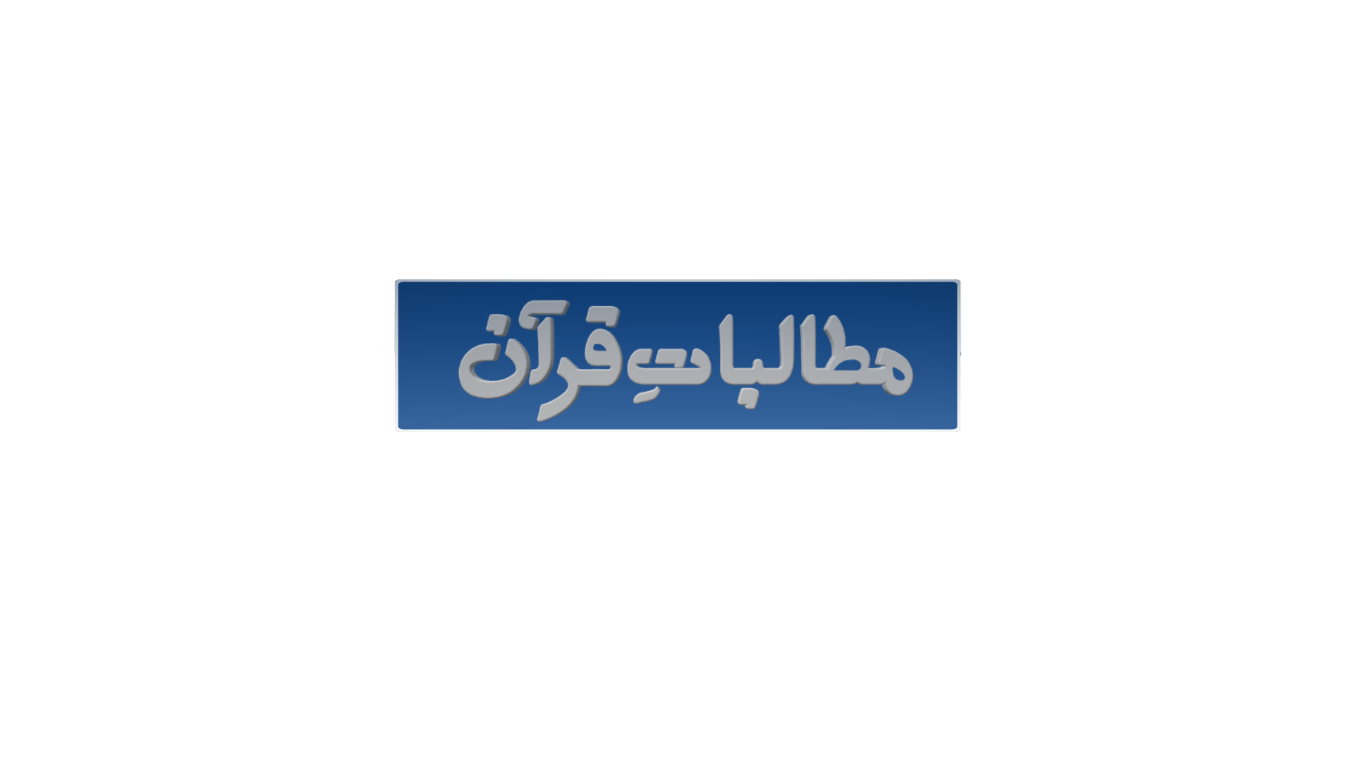 تمہیدی نکات
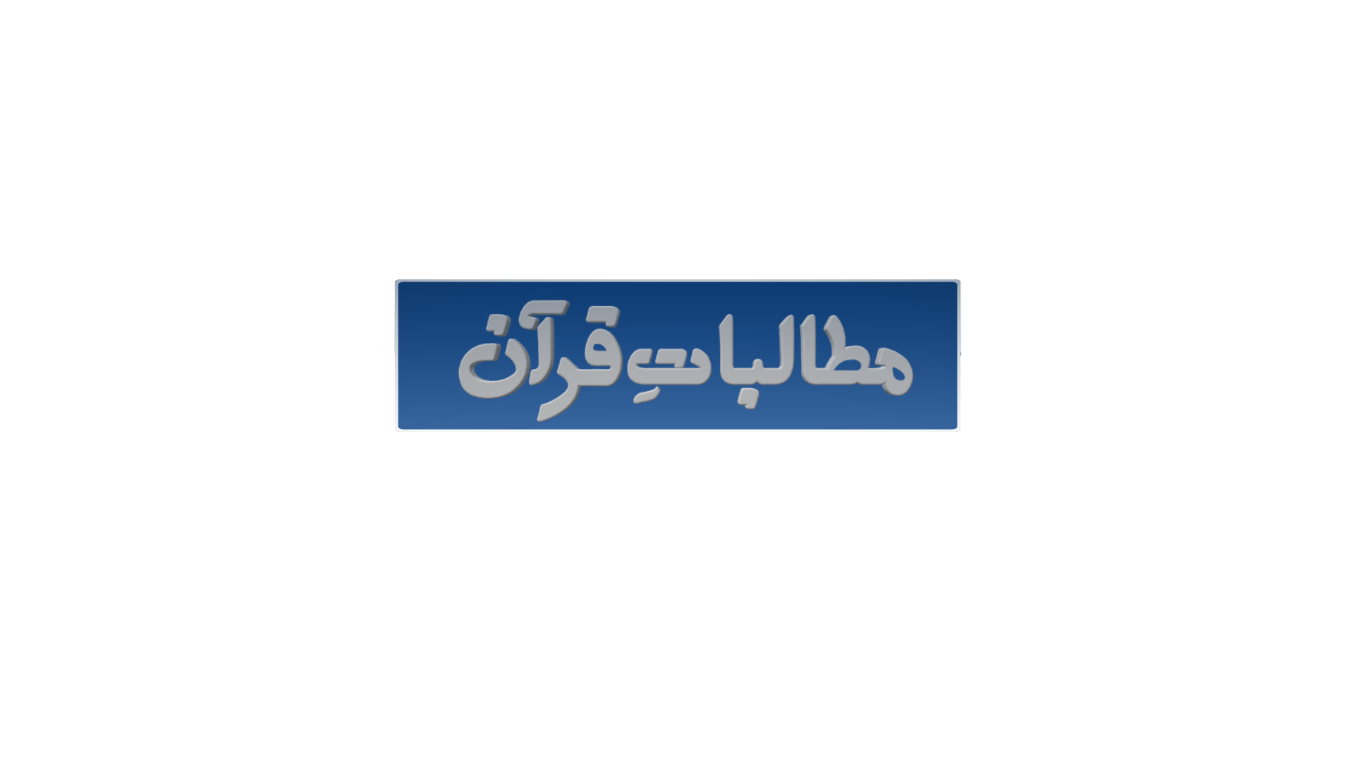 آیات کا تجزیہ
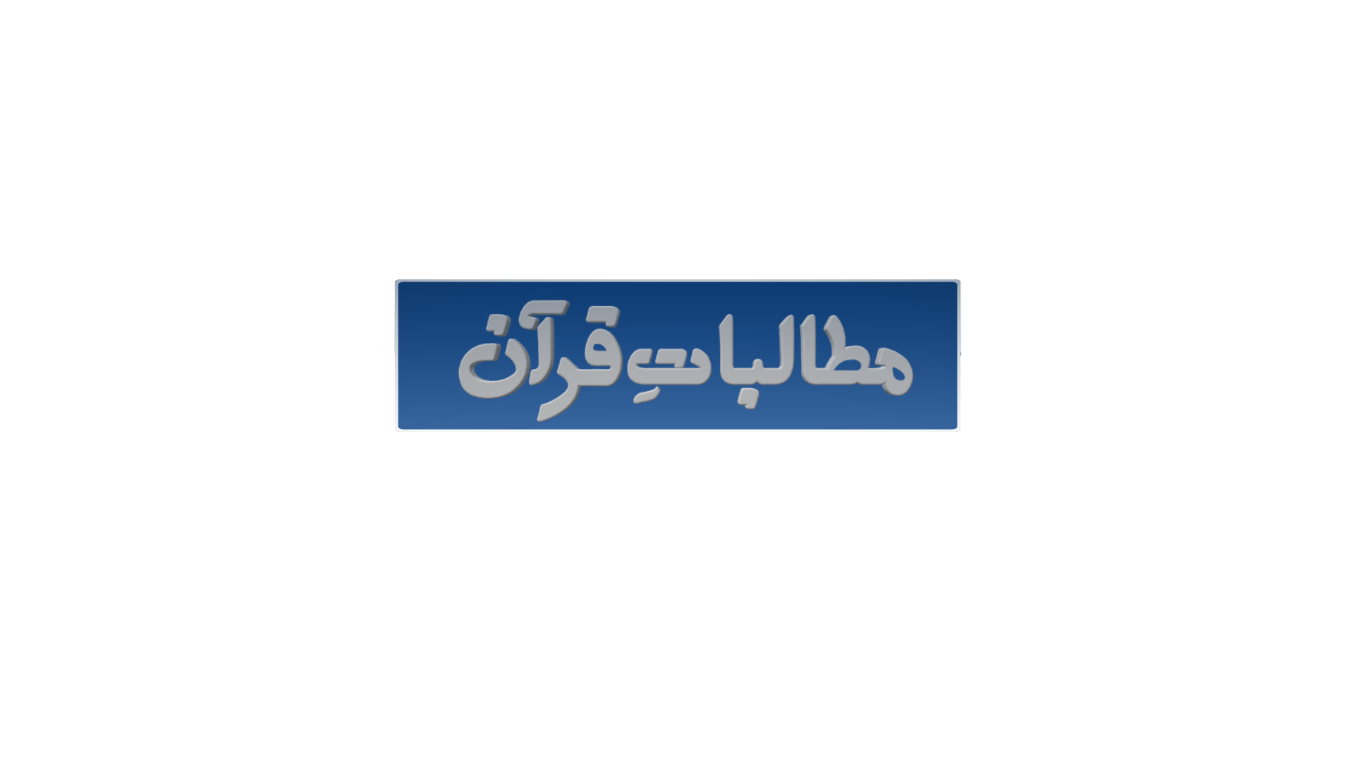 آیات پر غور و فکر
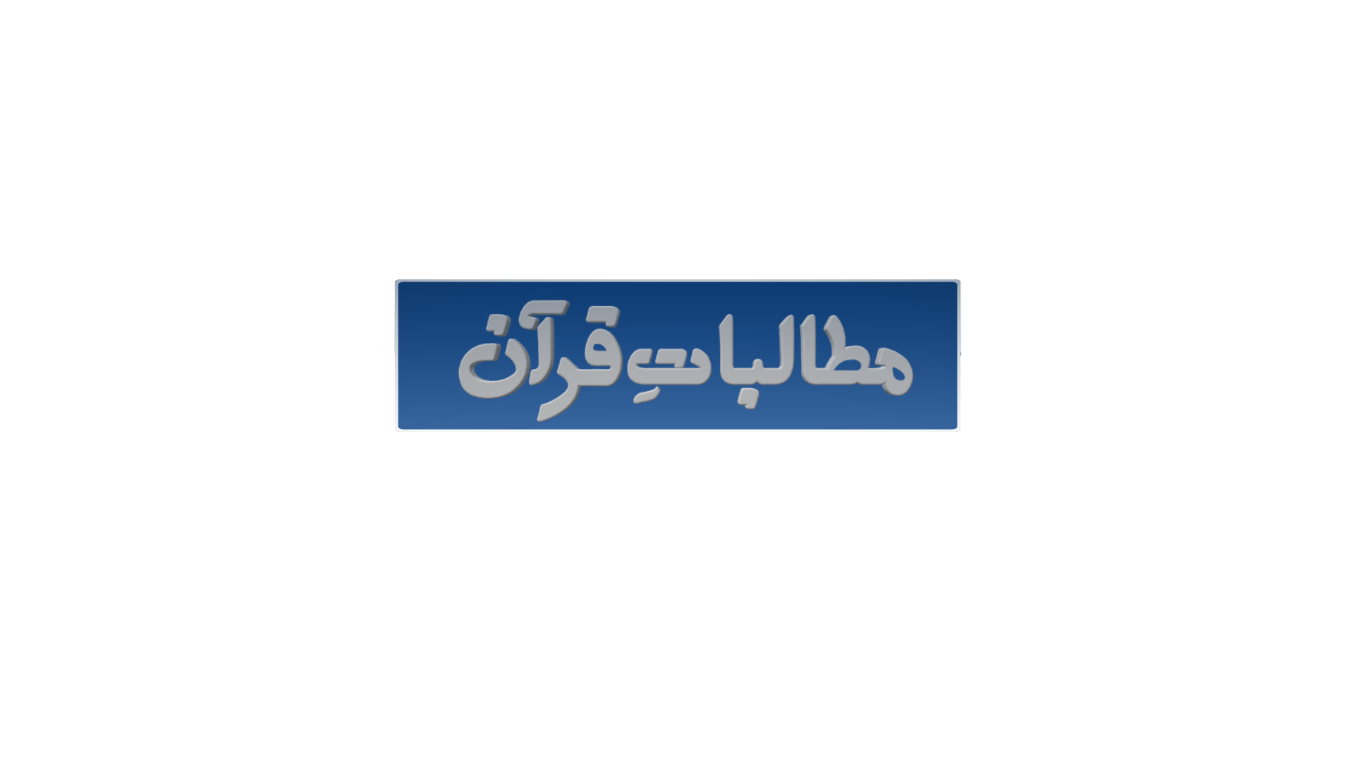 آیات کا تجزیہ (رکوع 1)
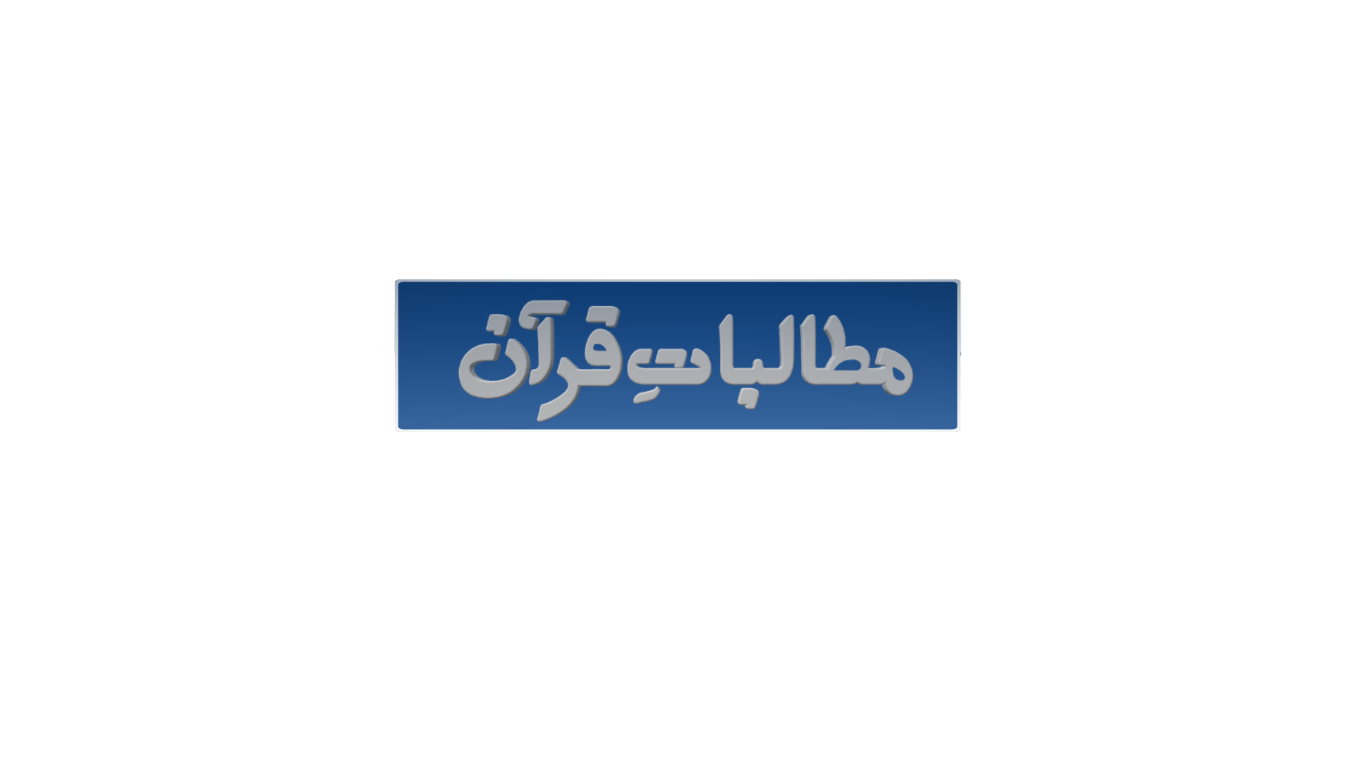 آیت 1
يُسَبِّحُ لِلّٰهِ مَا فِي السَّمٰوٰتِ وَ مَا فِي الْاَرْضِ١ۚ…
اللہ کی تسبیح کرتی ہے اور کرے گی  ہر وہ شے جو آسمانوں میں ہے اور ہر وہ شے جو زمین میں ہے…
سَبَّحَ -   يُسَبِّحُ
تسبیحِ باری تعالیٰ سے مراد اِس حقیقت کو بیان کرنا ہے کہ اللہ ہر کمی، ہرعیب، ہرنقص،ہر احتیاج اور ہر کمزوری سے پاک ہے ۔
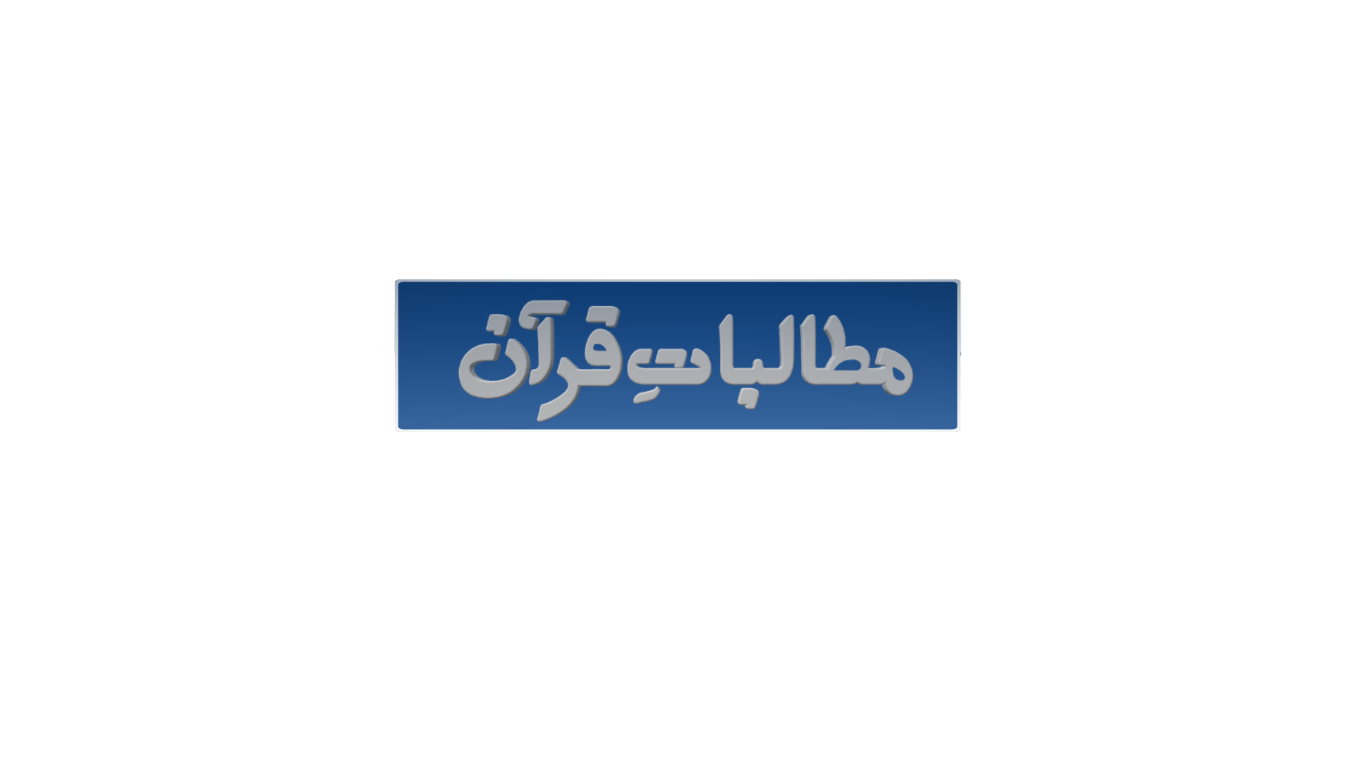 آیت 1
يُسَبِّحُ لِلّٰهِ مَا فِي السَّمٰوٰتِ وَ مَا فِي الْاَرْضِ١ۚ…
اللہ کی تسبیح کرتی ہے اور کرے گی  ہر وہ شے جو آسمانوں میں ہے اور ہر وہ شے جو زمین میں ہے…
تُسَبِّحُ لَهُ السَّمٰوٰتُ السَّبْعُ وَ الْاَرْضُ وَ مَنْ فِيْهِنَّ١ؕ وَ اِنْ مِّنْ شَيْءٍ اِلَّا يُسَبِّحُ بِحَمْدِهٖ 
وَ لٰكِنْ لَّا تَفْقَهُوْنَ تَسْبِيْحَهُمْ(بنی اسرائیل: 44)
"ساتوں آسمان اور زمین او ر جو مخلوقات ان میں ہیں سب اُسی کی تسبیح کرتے ہیں اور (مخلوقات میں سے) کوئی چیز نہیں مگر اُس کے شکر کے ساتھ تسبیح کرتی ہے لیکن تم اُن کی تسبیح کو نہیں سمجھتے"۔
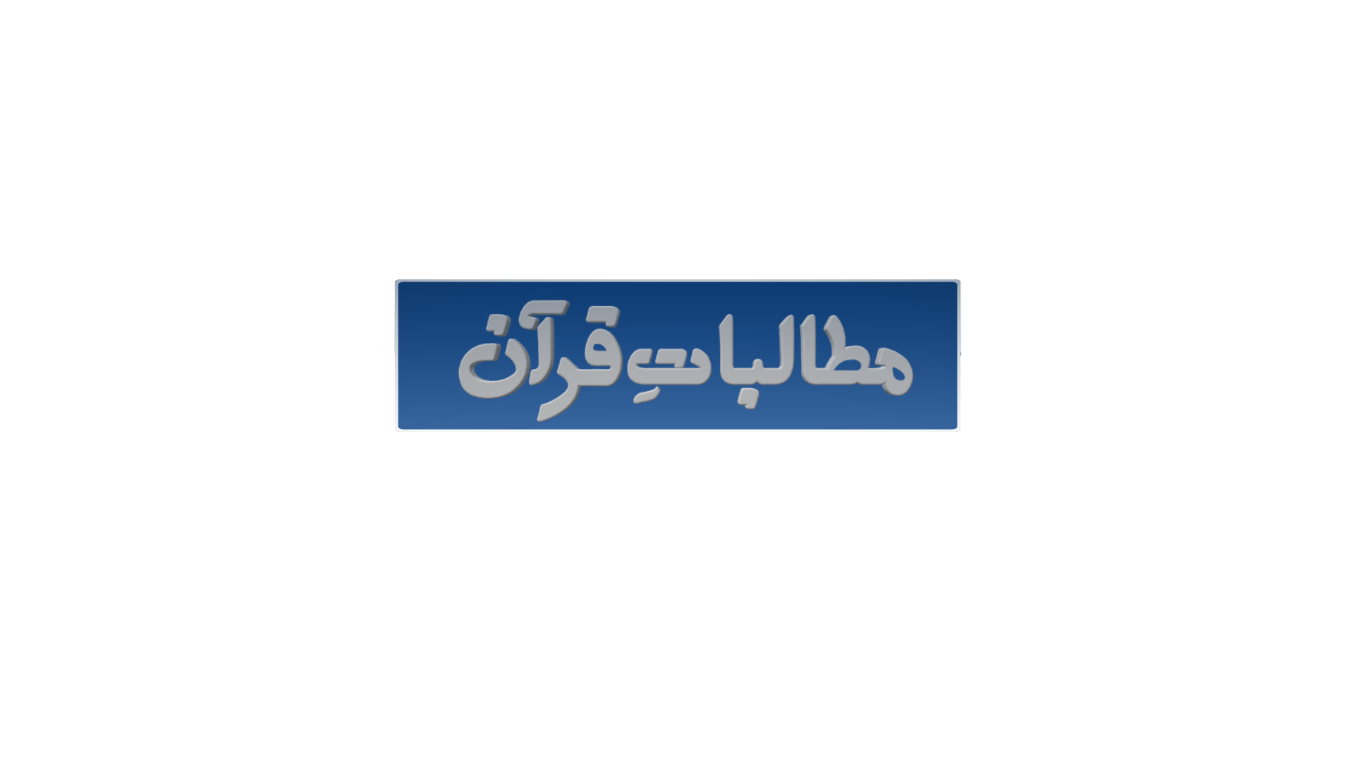 آیت 1
لَهُ الْمُلْكُ …اُسی کی  ہے  بادشاہی…وَ لَهُ الْحَمْدُ١ٞ …اور اُسی کے لیے ہے کل شکر …
وَ هُوَ عَلٰى كُلِّ شَيْءٍ قَدِيْرٌ۰۰۱اور وہ ہر چیز پر قاد ر ہے۔
ہم  اللہ کی ذات کا ادراک  تو کر ہی نہیں سکتے لیکن اس کی صفات کی بھی اصل کیفیت(Quality)اور کمیت(Quantity)ہمارے فہم سے بالاتر ہے۔
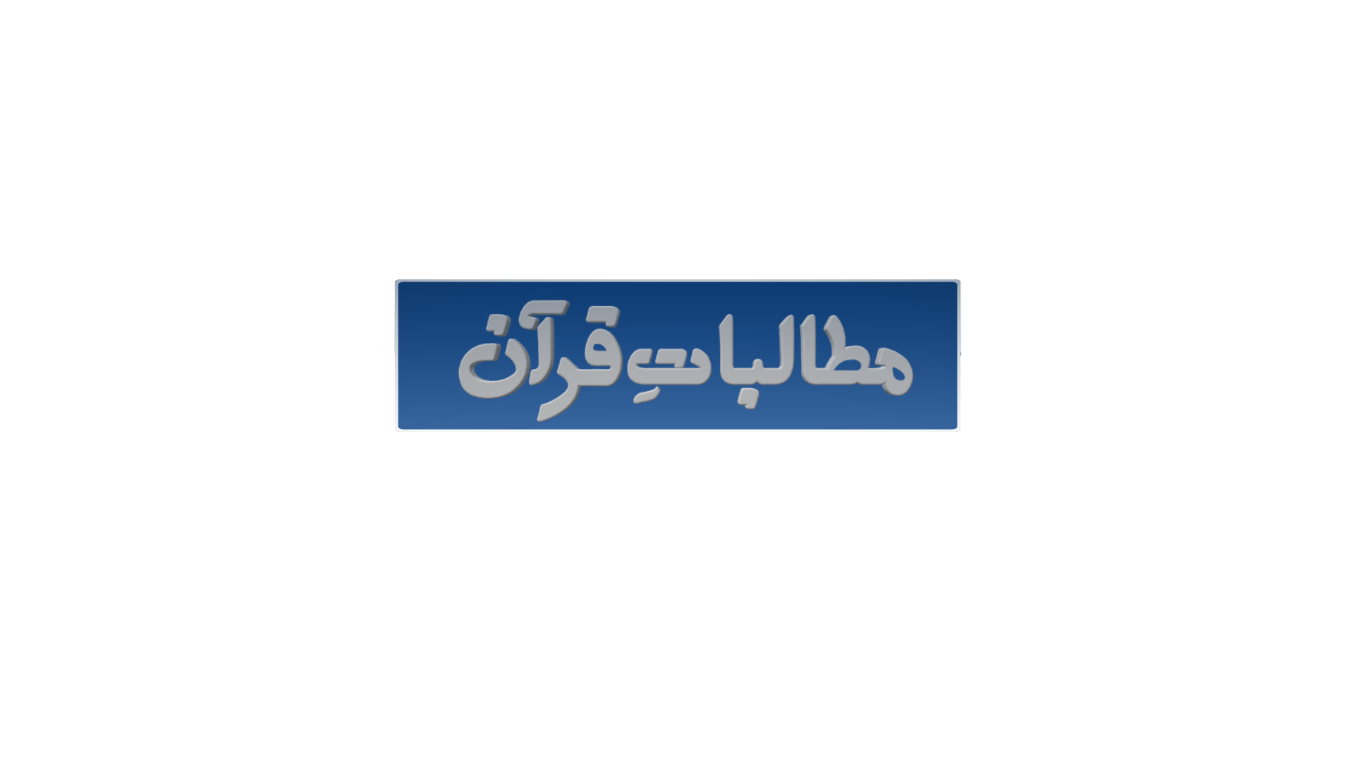 آیت 2
هُوَ الَّذِيْ خَلَقَكُمْ …وہی تو ہے جس نے تم کو پیدا کیا…فَمِنْكُمْ كَافِرٌ وَّ مِنْكُمْ مُّؤْمِنٌ١ؕ …
پھر کوئی تم میں کافر ہے اور کوئی مومن  …وَ اللّٰهُ بِمَا تَعْمَلُوْنَ بَصِيْرٌ۰۰۲ اور اللہ دیکھنے والا ہے جو کچھ تم کر رہے ہو
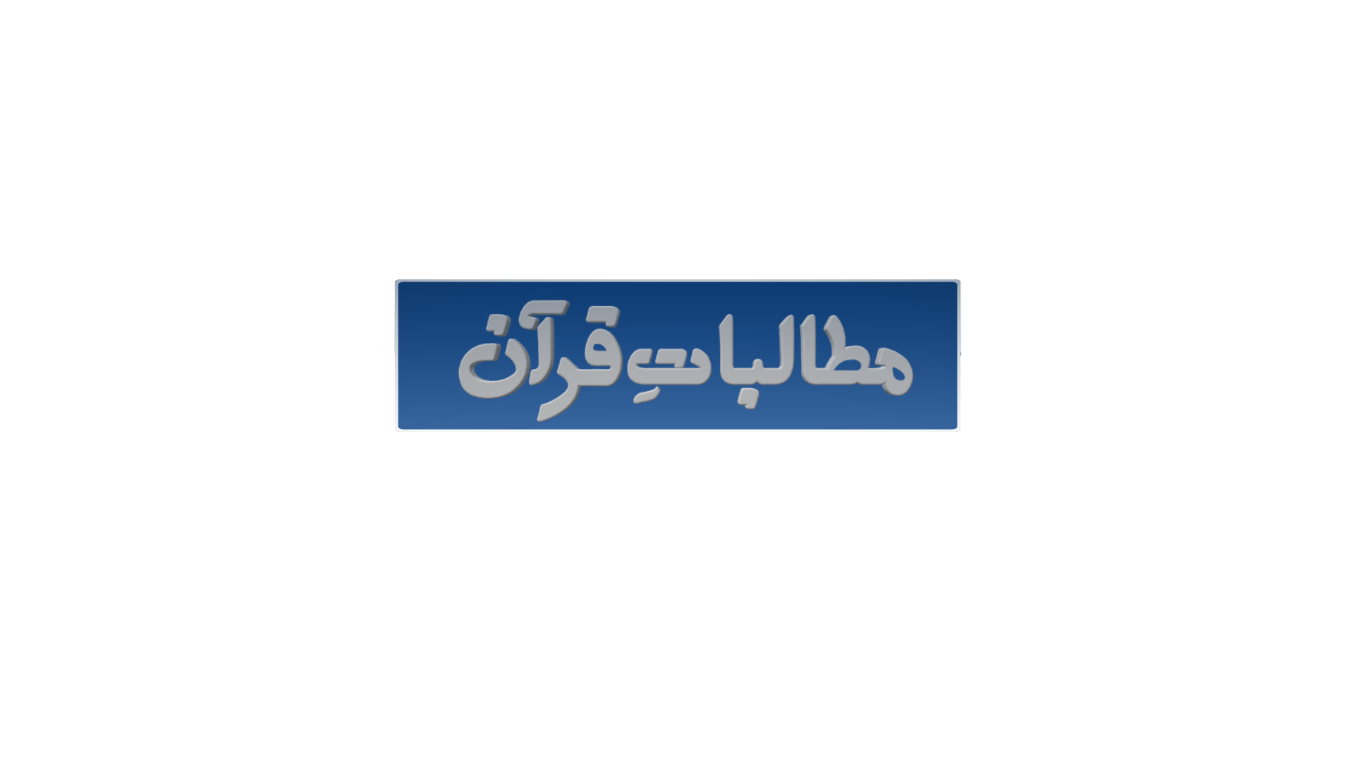 آیت 3
خَلَقَ السَّمٰوٰتِ وَ الْاَرْضَ بِالْحَقِّ …اور اُسی نے آسمانوں اور زمین کو پیدا کیا با مقصد… وَ صَوَّرَكُمْ …
اور اُسی نے تمہاری صورتیں بنائیں…فَاَحْسَنَ صُوَرَكُمْ١ۚ …اور کیا ہی عمدہ بنایا تمہاری  صورتوں کو  …
وَ اِلَيْهِ الْمَصِيْرُ۰۰۳ اور اُسی کی طرف لوٹ کر جانا ہے۔
اَفَحَسِبْتُمْ اَنَّمَا خَلَقْنٰكُمْ عَبَثًا وَّ اَنَّكُمْ اِلَيْنَا لَا تُرْجَعُوْنَ۰۰۱۱۵ (المؤمنون: 115)
"کیا تم یہ خیال کرتے ہو کہ ہم نے تم کو بے فائدہ پیدا کیا ہے اور یہ کہ تم ہماری طرف لوٹ کر نہیں آؤ گے؟"
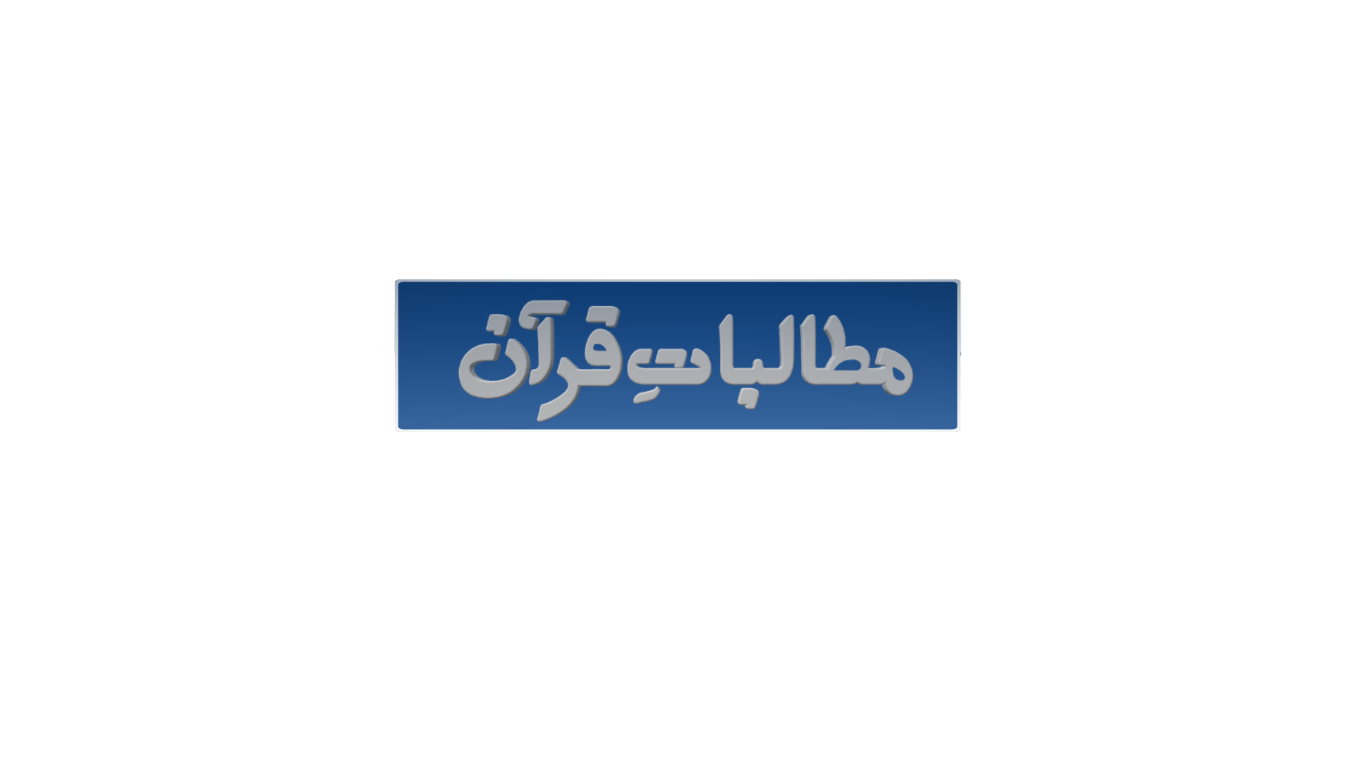 آیت 4
يَعْلَمُ مَا فِي السَّمٰوٰتِ وَ الْاَرْضِ … وہ جانتا ہے جو کچھ آسمانوں اور زمین میں ہے… 
وَ يَعْلَمُ مَا تُسِرُّوْنَ وَ مَا تُعْلِنُوْنَ١ؕ …اور وہ جانتا ہے جو تم چھپاتے ہو  اور جو تم ظاہر کر تے ہو… 
وَ اللّٰهُ عَلِيْمٌۢ بِذَاتِ الصُّدُوْرِ۰۰۴…اور  اللہ واقف ہے  اُن رازوں سے جو سینوں میں ہیں۔
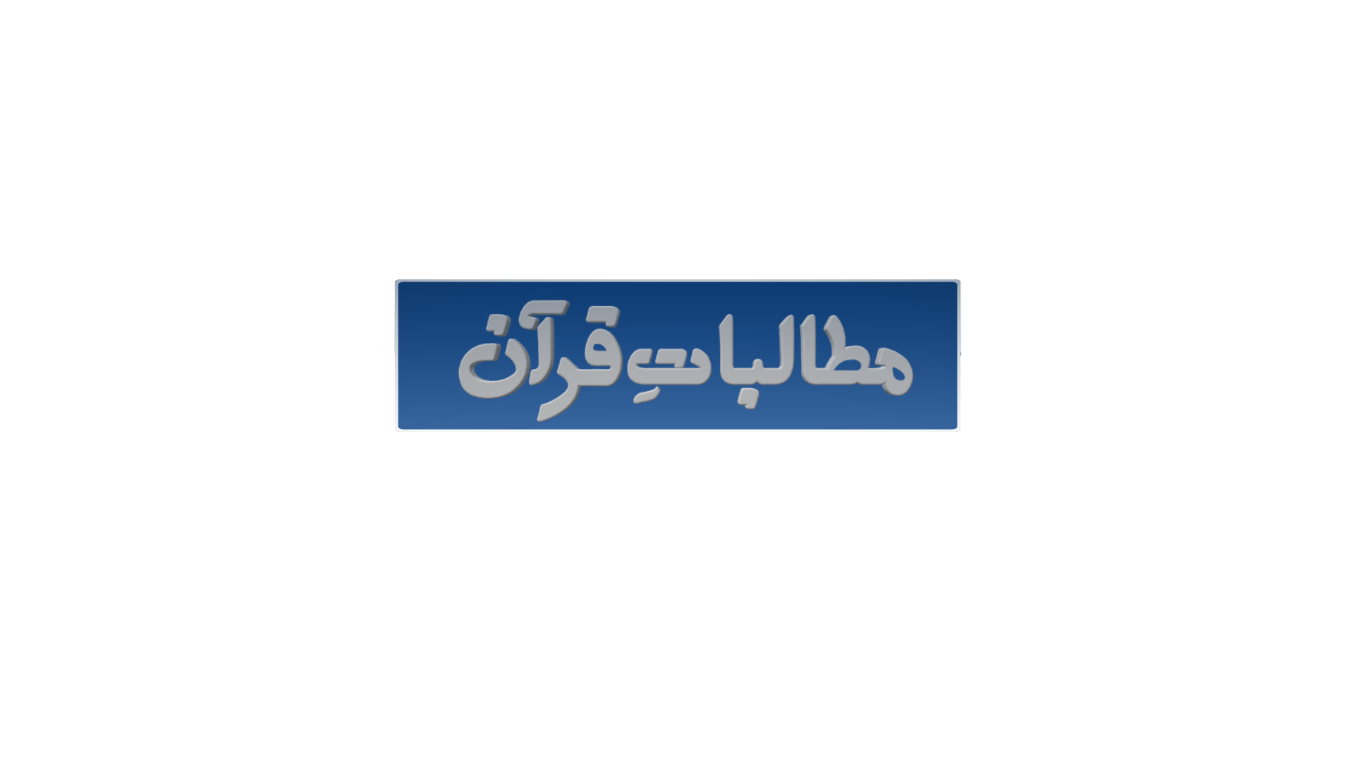 آیت 4
اللہ کی صفتِ علم کے تین گوشے
لِلہِ مَا فِی السَّمٰوٰتِ وَمَا فِی الۡاَرْضِ ؕ وَ اِنۡ تُبْدُوۡا مَا فِیۡۤ  اَنۡفُسِكُمْ اَوْ تُخْفُوۡہُ یُحَاسِبْكُمۡ بِہِ اللہُ ؕ فَیَغْفِرُ لِمَنۡ یَّشَآءُ  وَیُعَذِّبُ مَنۡ یَّشَآءُ ؕ وَاللہُ عَلٰی كُلِّ شَیۡءٍ قَدِیۡرٌْ(البقرۃ: 284)
"جو کچھ آسمانوں میں اور جوکچھ زمین میں ہے سب اللہ ہی کا ہے۔ تم اپنے دلوں کی بات کو ظاہرکرو  یا چھپاؤ ، اللہ تم سے اُس کا حساب لے گا۔ پھر وہ جسے چاہے گا بخش دے گا اور جسے چاہے گا عذاب دے گا اور اللہ ہر چیز پر قادر ہے "۔
ا یمان بالآخرت کے حوالے سے شیطان یہ مغالطہ پیدا کرتا ہے کہ کیسے ممکن ہے کہ ہر انسان کا ہرعمل محفوظ کیا جارہا ہو ۔ اللہ تعالیٰ کی صفتِ علم کا اس طور سے  بیان دراصل اِسی مغالطہ کا ازالہ ہے۔
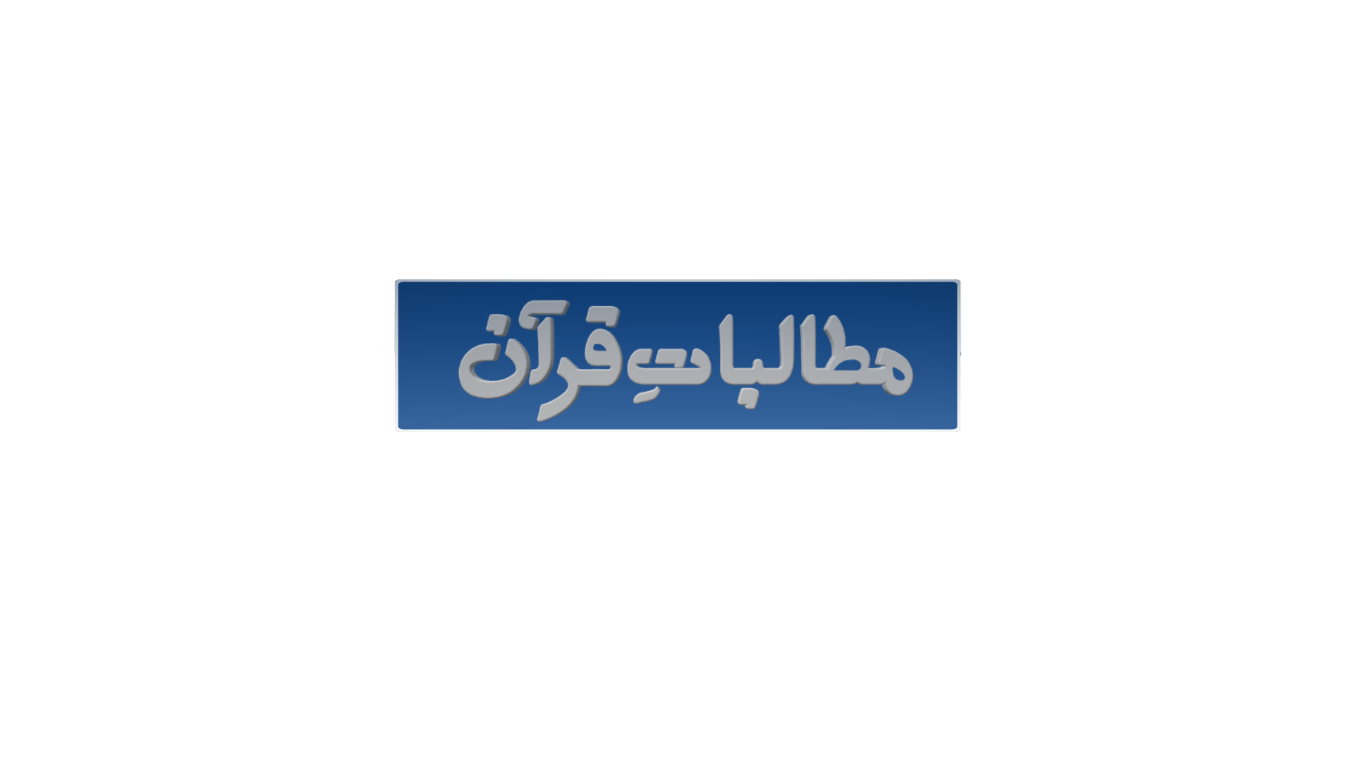 آیت 5
اَلَمْ يَاْتِكُمْ نَبَؤُا الَّذِيْنَ كَفَرُوْا مِنْ قَبْلُ١ٞ … کیا نہیں آگئی تم تک خبر اُن لوگوں  کی  جنہوں نے تم سے پہلے کفر کیا …فَذَاقُوْا وَبَالَ اَمْرِهِمْ …تو اُنہوں نے اپنے کیے کی سزا کا مزہ چکھ لیا  …وَ لَهُمْ عَذَابٌ اَلِيْمٌ۰۰۵ 
اور  اُن کے لیے درد ناک  عذاب  ہے ۔
انبیاء و مرسلین کے واقعات قرآنِ حکیم میں دو اسالیب سے بیان  ہوئے:
اِس آیت میں انباء الرسل کا ذکر ہے جن کی تفاصیل سورۃ الاعراف 7 ، سورۃ  ہود 11 اور  
سورۃ الشعراء 26 میں بیان ہوئی ہیں
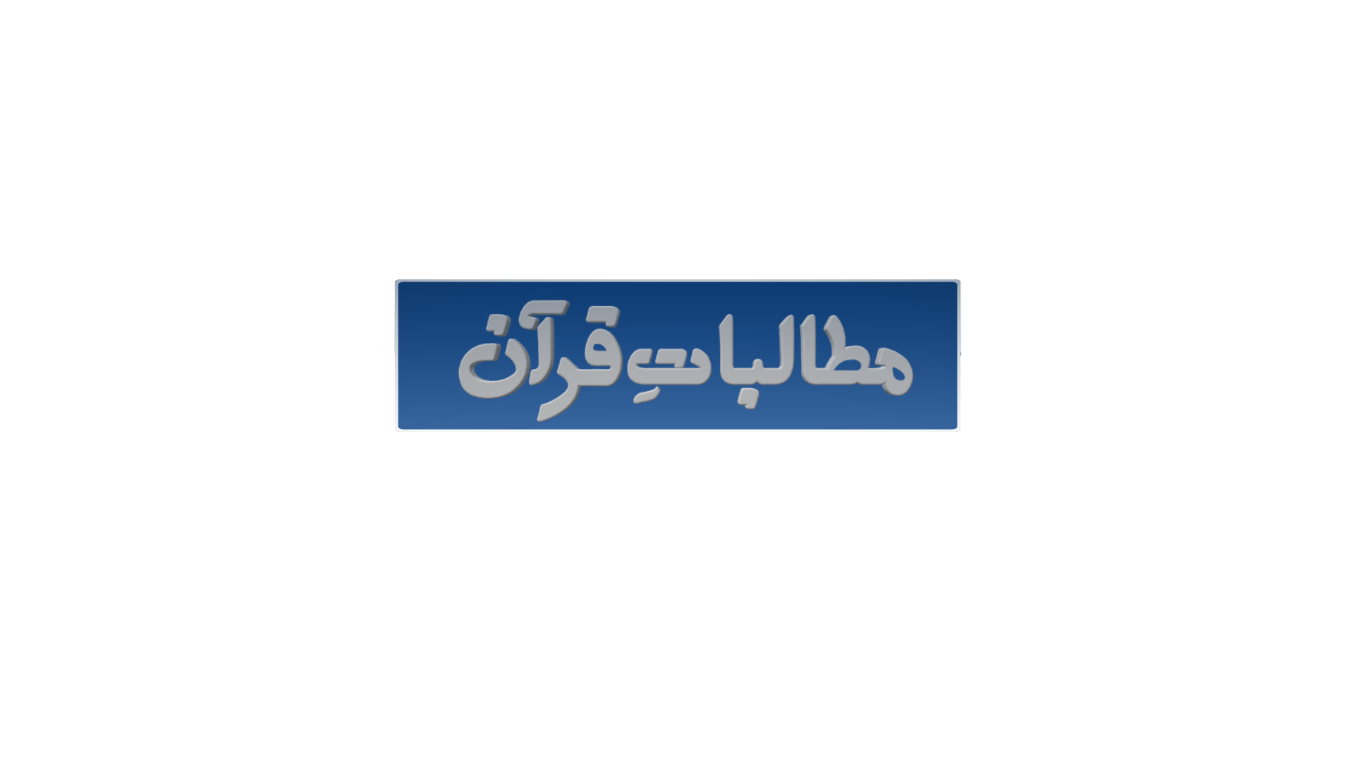 آیت 5
اَلَمْ يَاْتِكُمْ نَبَؤُا الَّذِيْنَ كَفَرُوْا مِنْ قَبْلُ١ٞ … کیا نہیں آگئی تم تک خبر اُن لوگوں  کی  جنہوں نے تم سے پہلے کفر کیا …فَذَاقُوْا وَبَالَ اَمْرِهِمْ …تو اُنہوں نے اپنے کیے کی سزا کا مزہ چکھ لیا  …وَ لَهُمْ عَذَابٌ اَلِيْمٌ۰۰۵ 
اور  اُن کے لیے درد ناک  عذاب  ہے ۔
فَكُلًّا اَخَذْنَا بِذَنْۢبِهٖ١ۚ فَمِنْهُمْ مَّنْ اَرْسَلْنَا عَلَيْهِ حَاصِبًا١ۚ وَ مِنْهُمْ مَّنْ اَخَذَتْهُ الصَّيْحَةُ١ۚ وَ مِنْهُمْ مَّنْ خَسَفْنَا بِهِ الْاَرْضَ١ۚ وَ مِنْهُمْ مَّنْ اَغْرَقْنَا١ۚ وَ مَا كَانَ اللّٰهُ لِيَظْلِمَهُمْ وَ لٰكِنْ كَانُوْۤا اَنْفُسَهُمْ يَظْلِمُوْنَ۰۰۴۰ (العنکبوت: 40)
"تو ہم نے سب کو اُن کے گناہوں کے سبب پکڑ لیا، اُن میں کچھ تو ایسے تھے جن پر ہم نے پتھروں کی بارش برسائی  اور کچھ ایسے تھے جن کو چنگھاڑ نے آپکڑاا اور کچھ ایسے تھے جن کو ہم نے زمین میں دھنسا دیا اور کچھ ایسے تھے جن کو غرق کر دیا اور اللہ ایسا نہ تھا کہ اُن پر ظلم کرتا لیکن وہی اپنے آپ پر ظلم کرتے تھے "۔
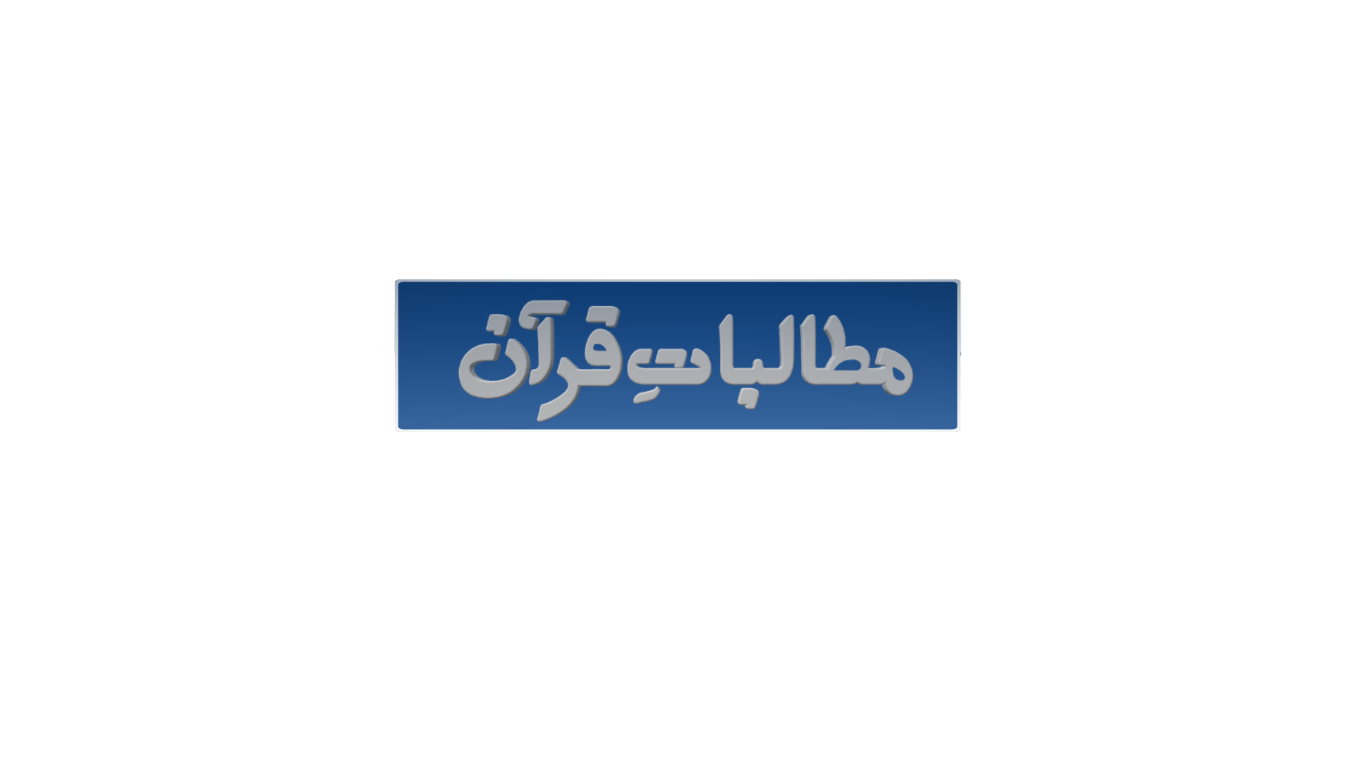 آیت 5
اَلَمْ يَاْتِكُمْ نَبَؤُا الَّذِيْنَ كَفَرُوْا مِنْ قَبْلُ١ٞ … کیا نہیں آگئی تم تک خبر اُن لوگوں  کی  جنہوں نے تم سے پہلے کفر کیا …فَذَاقُوْا وَبَالَ اَمْرِهِمْ …تو اُنہوں نے اپنے کیے کی سزا کا مزہ چکھ لیا  …وَ لَهُمْ عَذَابٌ اَلِيْمٌ۰۰۵ 
اور  اُن کے لیے درد ناک  عذاب  ہے ۔
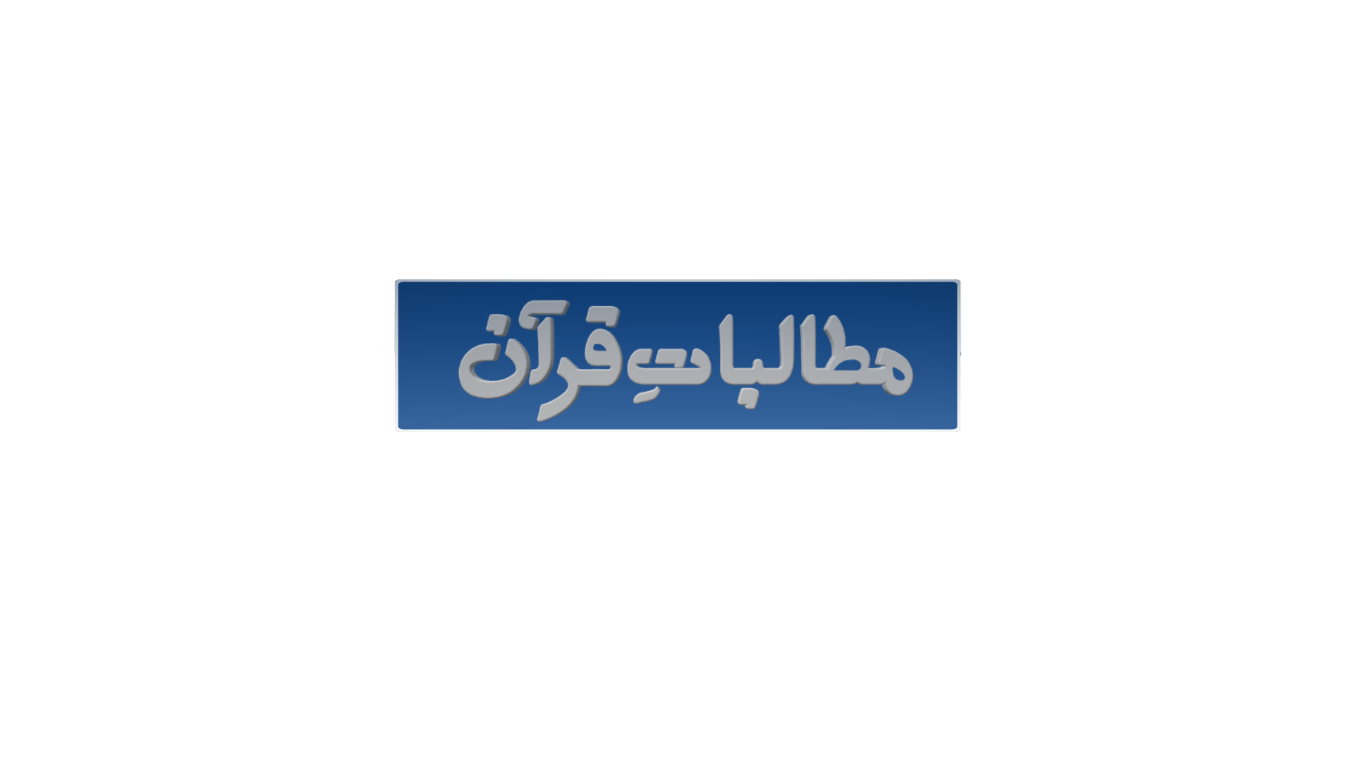 آیت 6
ذٰلِكَ بِاَنَّهٗ كَانَتْ تَّاْتِيْهِمْ رُسُلُهُمْ بِالْبَيِّنٰتِ … یہ اس لیے  ہواکہ اُن کے پاس اُن کے رسول واضح نشانیاں لے کر آئے   …فَقَالُوْۤا …تو انہوں نے کہا  …اَبَشَرٌ يَّهْدُوْنَنَا١ٞ … کیا انسان ہمیں ہدایت دیں گے…فَكَفَرُوْا …پھر انہوں نے انکار کیا …
وَ تَوَلَّوْا …اور منہ پھیر لیا…وَّ اسْتَغْنَى اللّٰهُ١ؕ …اور  اللہ بھی     بے نیاز ہوا  …
وَ اللّٰهُ غَنِيٌّ حَمِيْدٌ۰۰۶اور اللہ کسی کا   محتاج نہیں اور بذاتِ خود محمود ہے۔
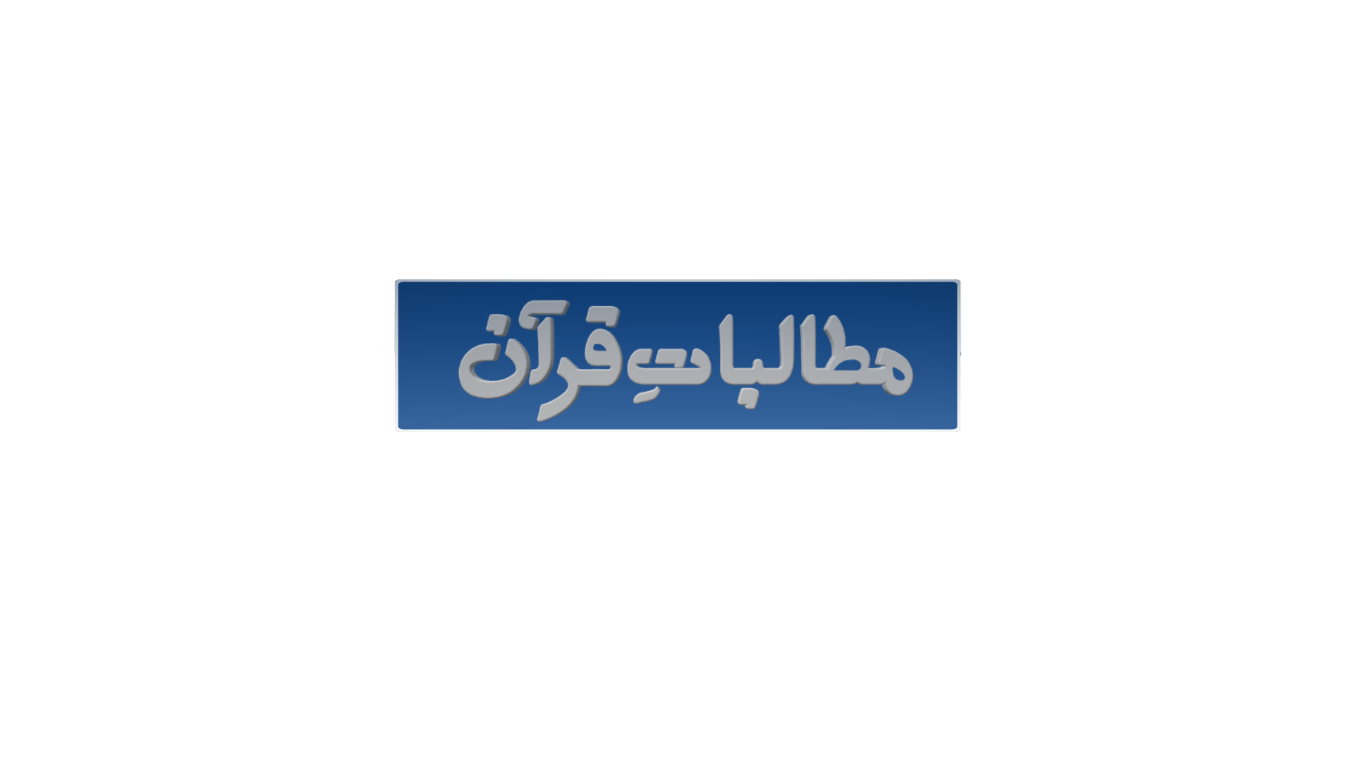 آیت 6
قدیم گمراہی: رسالت یا بشریت؟
وَ مَا مَنَعَ النَّاسَ اَنْ يُّؤْمِنُوْۤا اِذْ جَآءَهُمُ الْهُدٰۤى اِلَّاۤ اَنْ قَالُوْۤا اَبَعَثَ اللّٰهُ بَشَرًا رَّسُوْلًا۰۰۹۴ 
(بنی اسرائیل: 94)
"اور جب لوگوں کے پاس ہدایت آگئی تو اُن کو ایمان لانے سے اِس کے سوا کوئی چیز مانع نہ ہوئی کہ کہنے لگے کہ کیا اللہ نے  ایک آدمی کورسول بنا کر بھیجا ہے؟ "
وَ قَالَتِ الْيَهُوْدُ عُزَيْرُ ا۟بْنُ اللّٰهِ وَ قَالَتِ النَّصٰرَى الْمَسِيْحُ ابْنُ اللّٰهِ(التوبہ: 30)
"اور یہود کہتے ہیں کہ عزیرؑ  اللہ کے بیٹے ہیں اور عیسائی کہتے ہیں کہ مسیح  ؑاللہ کے بیٹے ہیں"۔
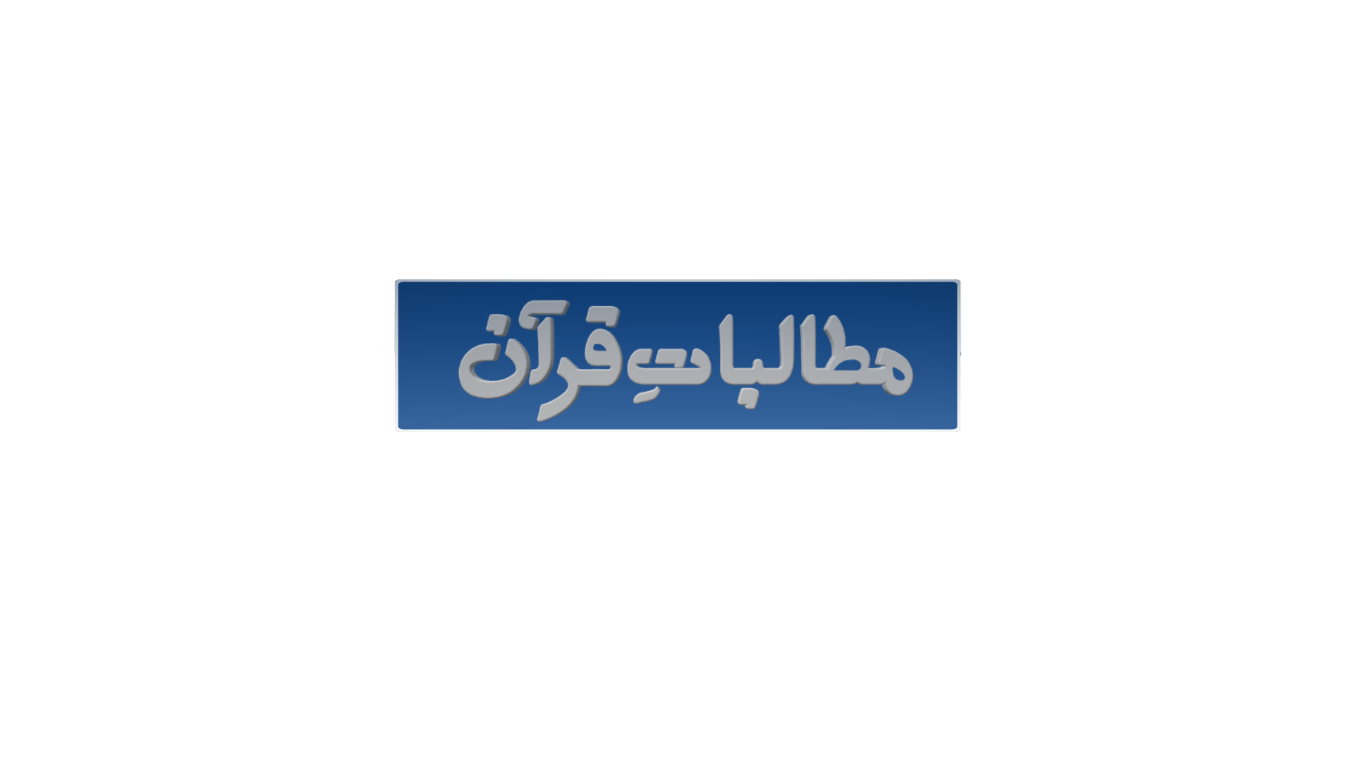 آیت 6
رسالت کے بارے میں قرآنِ حکیم کی رہنمائی
قُلْ لَّوْ كَانَ فِي الْاَرْضِ مَلٰٓىِٕكَةٌ يَّمْشُوْنَ مُطْمَىِٕنِّيْنَ۠ لَنَزَّلْنَا عَلَيْهِمْ مِّنَ السَّمَآءِ مَلَكًا رَّسُوْلًا۰۰۹۵ 
(بنی اسرائیل: 95)
"(اے نبیﷺ)فرما دیجئے کہ اگر زمین میں فرشتے ہوتے (کہ اس میں) چلتے پھرتے(اور)آرام کرتے (یعنی بستے) تو ہم اُن کے پاس فرشتے کورسول بنا کر بھیجتے"۔
قُلْ اِنَّمَاۤ اَنَا بَشَرٌ مِّثْلُكُمْ يُوْحٰۤى اِلَيَّ اَنَّمَاۤ اِلٰهُكُمْ اِلٰهٌ وَّاحِدٌ (الکہف: 110)
"(اے نبیﷺ)فرمادیجئے کہ میں تمہاری طرح کا ایک بشر ہوں (البتہ) میری طرف وحی آتی ہے کہ 
تمہارا معبود (وہی) ایک معبود ہے"۔
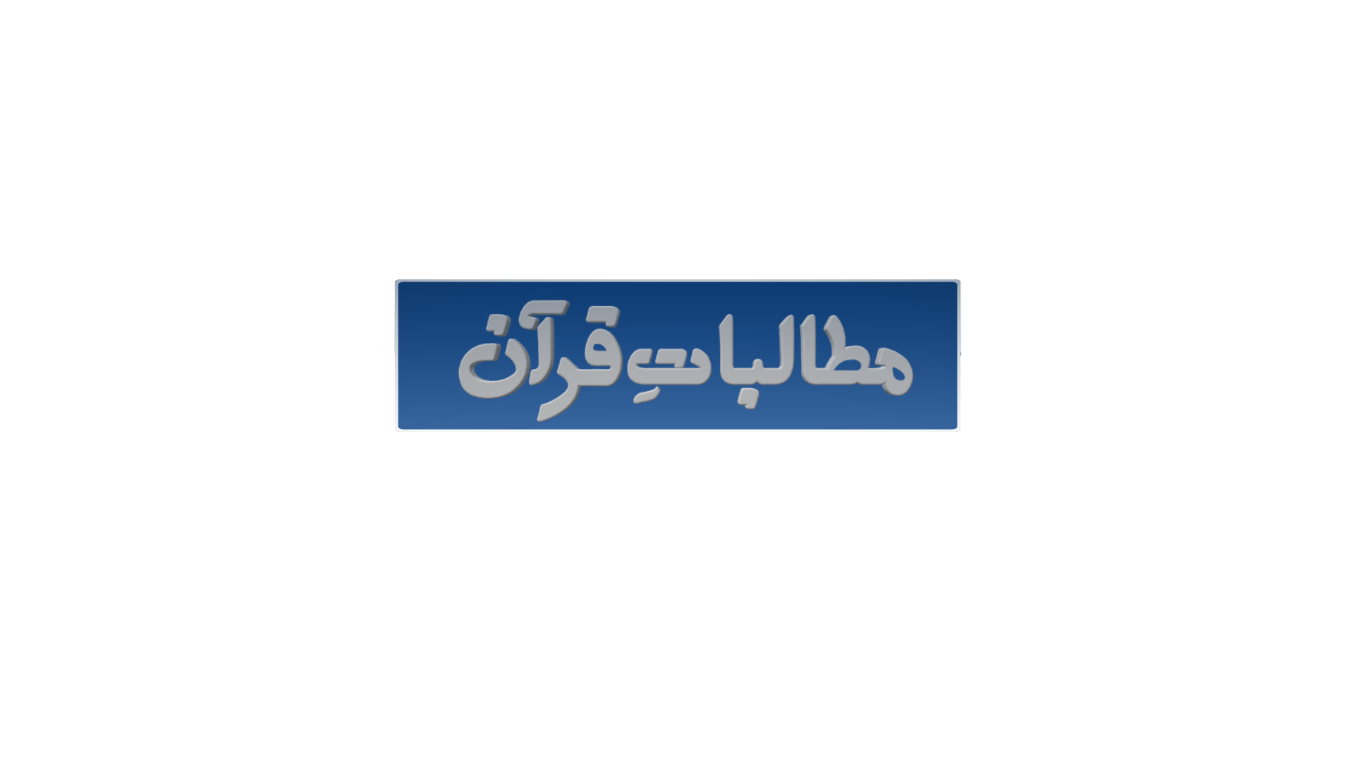 آیت 7
زَعَمَ الَّذِيْنَ كَفَرُوْۤا …خوش فہمی ہے اُن لوگوں کو جنہوں نے کفر کیا…اَنْ لَّنْ يُّبْعَثُوْا١ؕ …کہ وہ دوبارہ زندہ نہیں کیے جائیں گے…قُلْ بَلٰى وَ رَبِّيْ …کہہ دیجئے کہ کیوں نہیں میرے پروردگار کی قسم  …لَتُبْعَثُنَّ …تم ضرور اُ ٹھائے جاؤ گے …ثُمَّ لَتُنَبَّؤُنَّ بِمَا عَمِلْتُمْ١ؕ … اور پھر تمہیں ضرور بتا دیا جائے گاجو کچھ تم نے کیا  …وَ ذٰلِكَ عَلَى اللّٰهِ يَسِيْرٌ۰۰۷ … اور یہ (بات) اللہ کے لیے آسان ہے  ۔
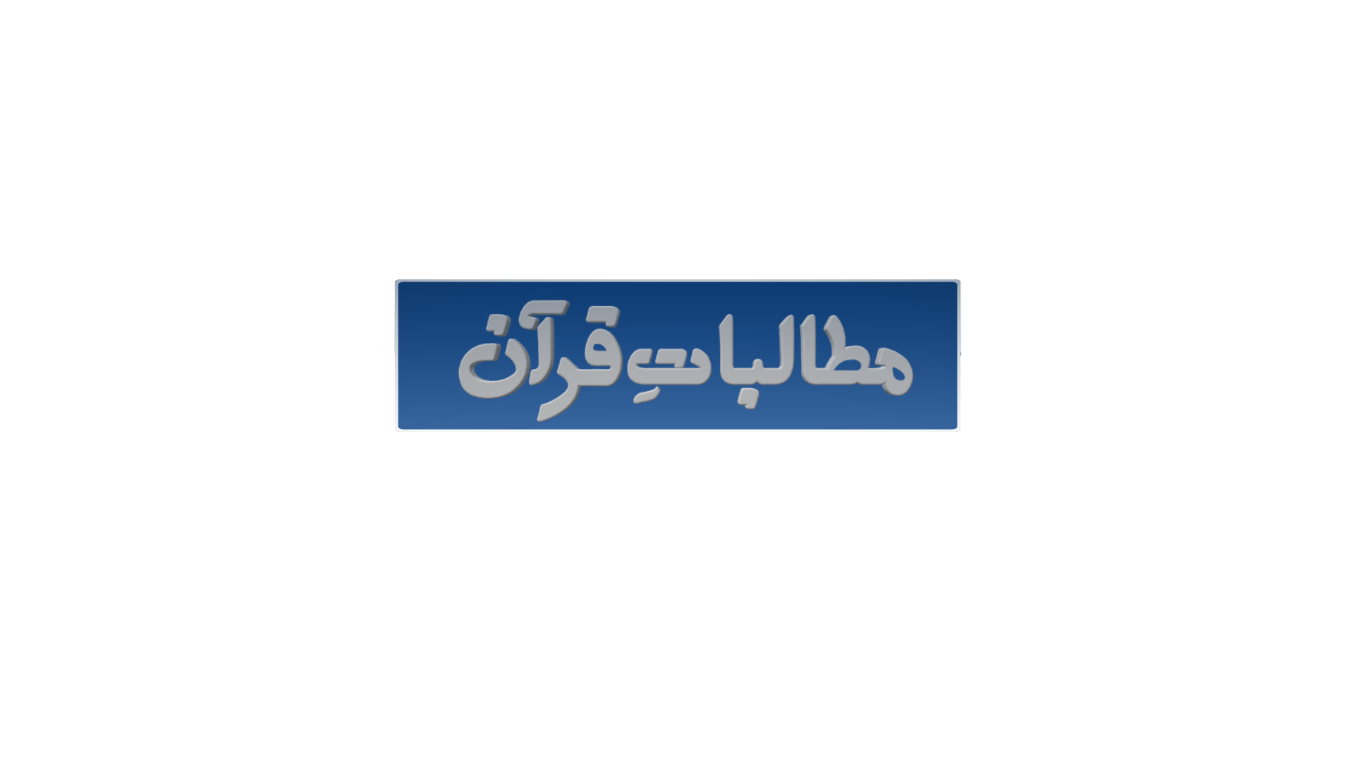 آیت 7
اِنَّ الرَّآئِدَ لاَ یَکْذِبُ اَھْلَہٗ وَاللہِ لَوْ کَذَبْتُ النَّاسَ جَمِیْعًا مَا کَذَبْتُکُمْ وَلَوْ غَرَرْتُ النَّاسَ جَمِیْعًا مَاغَرَرْتُکُمْ وَاللہِ الَّذِیْ لَا اِلٰہَ اِلَّا ھُوَ اِنِّی لَرَسُوْلُ اللہِ اِلَیْکُمْ خَاصَّۃً وَاِلَی النَّاسِ کَافَّۃً وَاللہِ لَتَمُوْتُنَّ کَمَا تَنَامُوْنَ ثُمَّ لَتُبْعَثُنَّ کَمَا تَسْتَیْقِظُوْنَ ثُمَّ لَتُحَاسَبُنَّ بِمَا تَعْمَلُوْنَ ثُمَّ لَتُجْزَوُنَّ بِالْاِحْسَانِ اِحْسَانًا  وَبِالسُّوْءِ سُوْءً وَ اِنَّھَا لَجَنَّۃٌ اَبَدًا اَوْ لَنَارٌ اَبَدًا(الكامل فی التاریخ و السیرۃ الحلبیۃ)
"بے شک قافلہ کا رہبرقافلے والوں سے جھوٹ نہیں بولتا۔ اللہ کی قسم! اگر (بالفرض) میں تمام انسانوں سے جھوٹ بولتا تب بھی تم سے کبھی جھوٹ نہ بولتا اور اگر تمام انسانوں کو فریب دیتا تب بھی تمہیں کبھی فریب نہ دیتا  ۔ قسم ہے اللہ کی جس کے سوا کوئی معبود نہیں! یقیناً میں اللہ کا رسول ہوں تمہاری طرف خصوصاً اور پوری نوعِ انسانی کی طرف عموماً۔اللہ کی قسم !تم سب یقیناً مر جاؤ گے جیسے (روزانہ) سو جاتے ہوپھر یقینا اٹھائے جاؤ گے جیسے (ہر صبح )بیدا ر ہو جاتے ہو پھر لازماً تم سے حساب لیا جائے گا اس عمل کا جو تم کر رہے ہو   اور پھر لازماً تمہیں بدلہ  دیا جائے گا اچھائی کا  اچھا  بدلہ اور برائی کا برا  بدلہ اور وہ جنت ہے ہمیشہ ہمیش کی یا  آگ ہے ہمیشہ ہمیش کی"۔
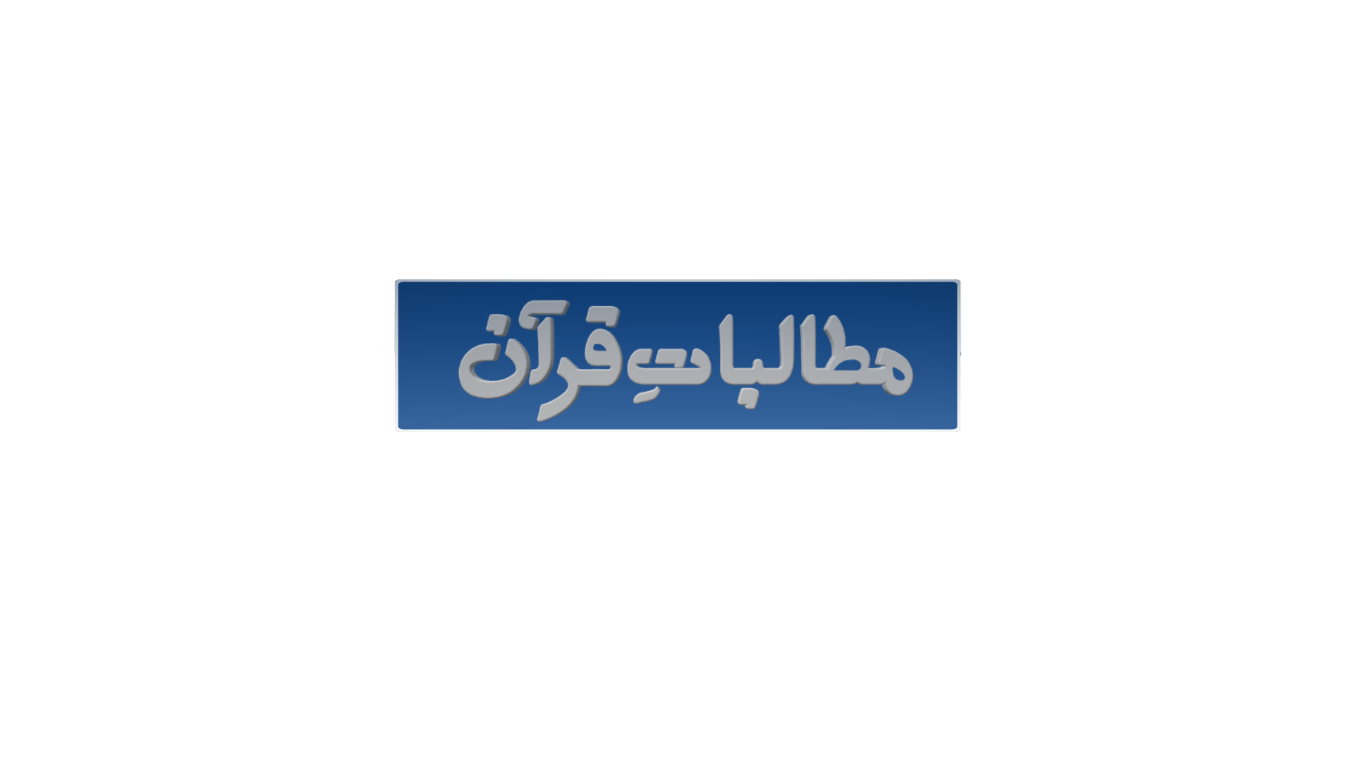 آیت 8
فَاٰمِنُوْا بِاللّٰهِ وَ رَسُوْلِهٖ…تو  ایمان لاؤ اللہ پر اور اُس کے رسولﷺ پر… وَ النُّوْرِ الَّذِيْۤ اَنْزَلْنَا١ؕ …اور اُس نور(قرآن) پر جو ہم نے نازل فرمایا …وَ اللّٰهُ بِمَا تَعْمَلُوْنَ خَبِيْرٌ۰۰۸اور اللہ  با خبر ہے اس عمل سے جو تم کر رہے ہو۔
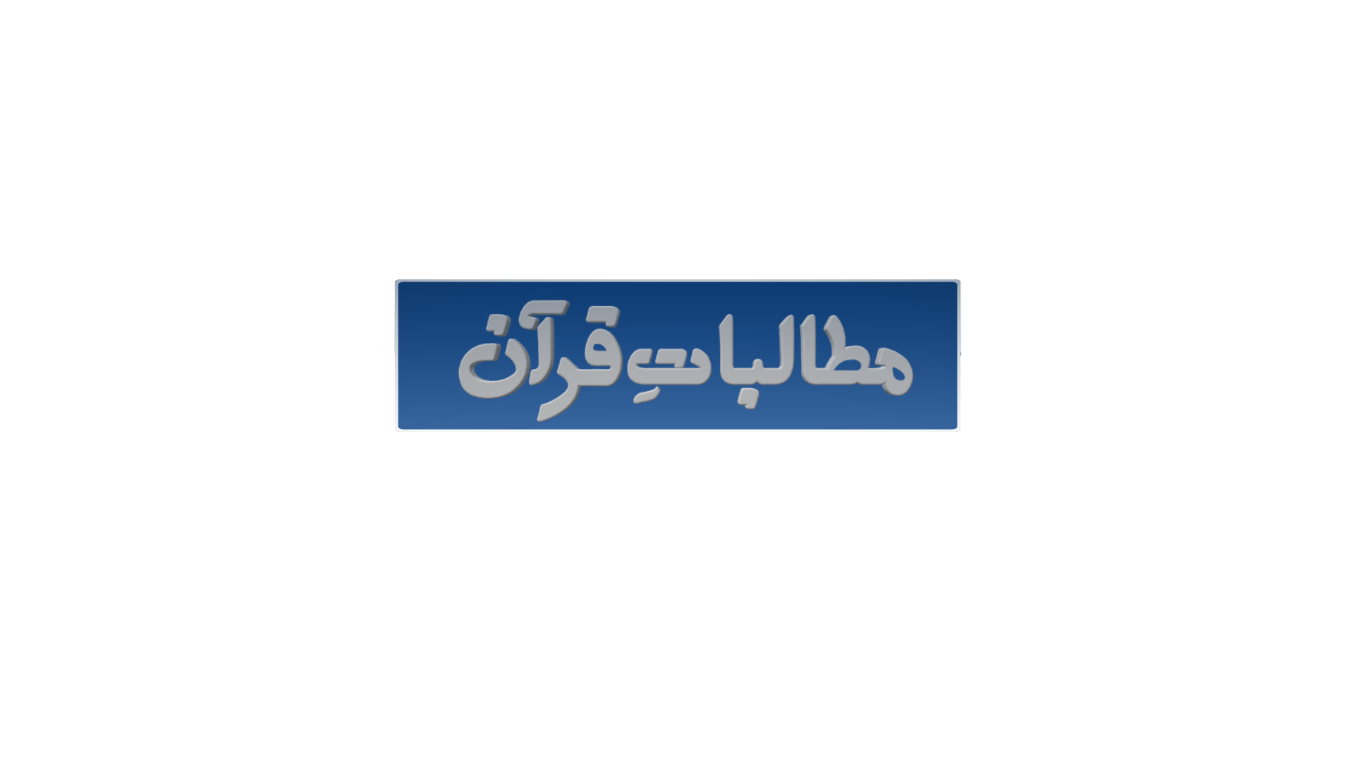 آیت 8
فَاٰمِنُوْا بِاللّٰهِ وَ رَسُوْلِهٖ…تو  ایمان لاؤ اللہ پر اور اُس کے رسولﷺ پر… وَ النُّوْرِ الَّذِيْۤ اَنْزَلْنَا١ؕ …اور اُس نور(قرآن) پر جو ہم نے نازل فرمایا …وَ اللّٰهُ بِمَا تَعْمَلُوْنَ خَبِيْرٌ۰۰۸اور اللہ  با خبر ہے اس عمل سے جو تم کر رہے ہو۔
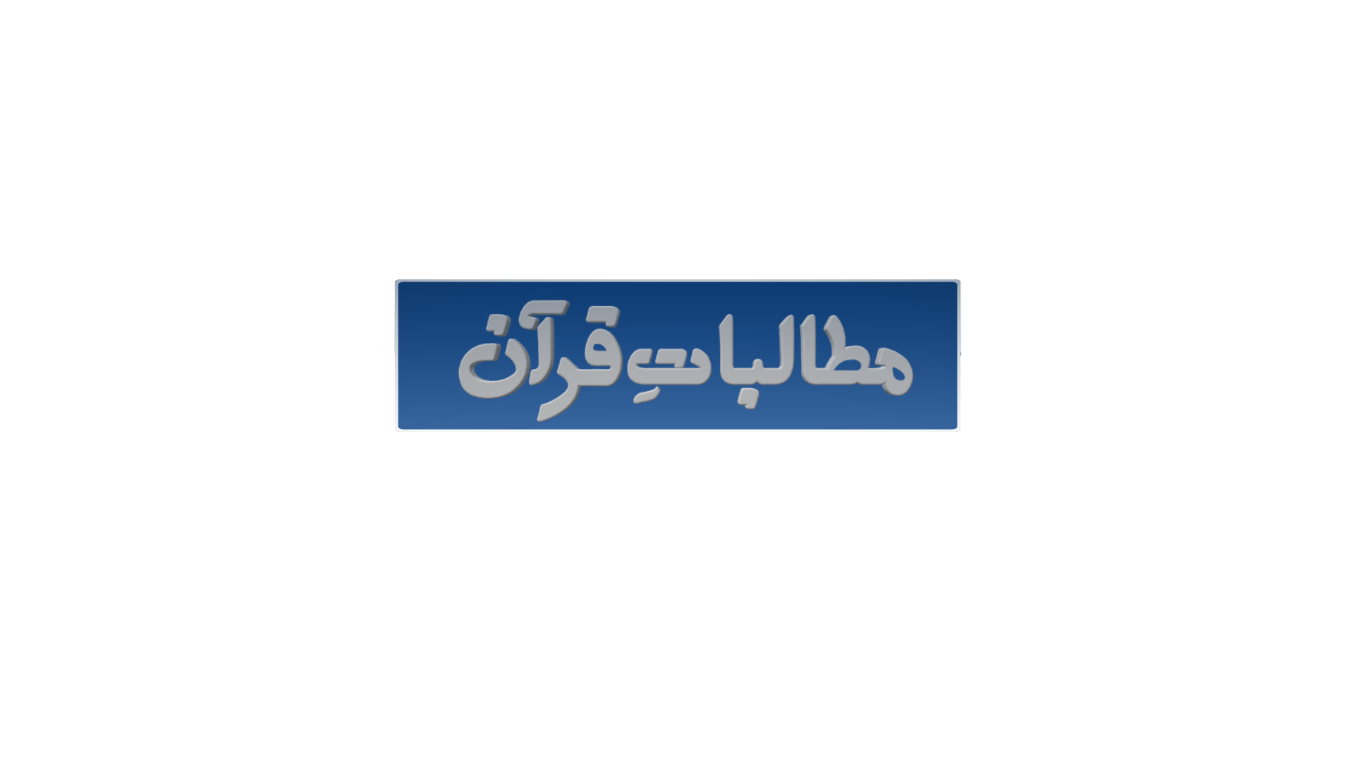 آیت 9
يَوْمَ يَجْمَعُكُمْ لِيَوْمِ الْجَمْعِ …جس دن وہ تم کو جمع کرے گا  یعنی جمع کرنے کے دن…ذٰلِكَ يَوْمُ التَّغَابُنِ١ؕ …وہ ہوگا ہار اور جیت  کا دن…وَ مَنْ يُّؤْمِنْۢ بِاللّٰهِ …اور جو شخص  ایمان لایا اللہ پر…
وَ يَعْمَلْ صَالِحًا …اور اُس نے نیک عمل کیے…يُّكَفِّرْ عَنْهُ سَيِّاٰتِهٖ …اللہ  اُس سے اُس کی بُرائیاں دُور کر دے گا…وَ يُدْخِلْهُ جَنّٰتٍ تَجْرِيْ مِنْ تَحْتِهَا الْاَنْهٰرُ …اور اُسے داخل کرے گا ان  باغات میں جن کے نیچے سے نہریں بہہ رہی ہیں   …خٰلِدِيْنَ فِيْهَاۤ اَبَدًا١ؕ …رہیں  گے اُن میں  ہمیشہ ہمیش  …
ذٰلِكَ الْفَوْزُ الْعَظِيْمُ۰۰۹ …یہ ہی شاندار کامیا بی ہے ۔
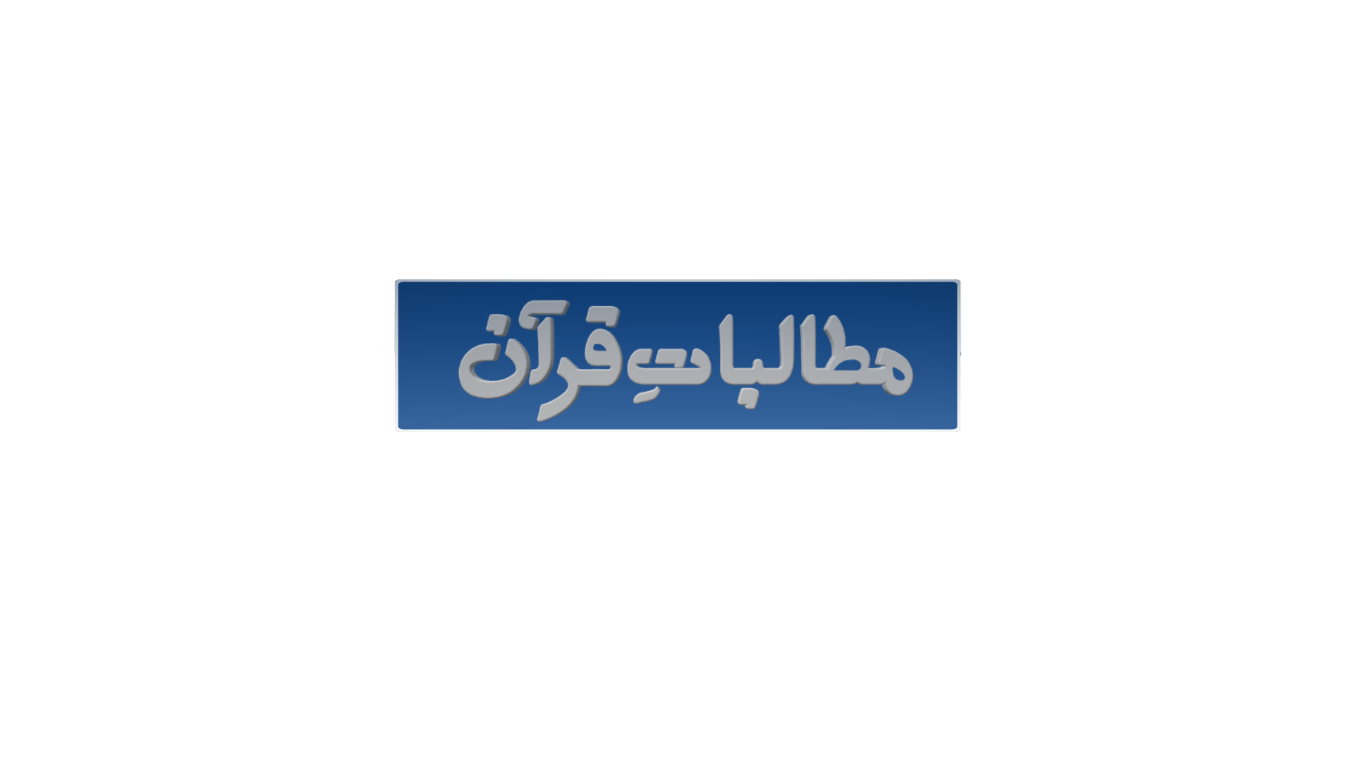 آیت 9
تغابن
وَ مَا هٰذِهِ الْحَيٰوةُ الدُّنْيَاۤ اِلَّا لَهْوٌ وَّ لَعِبٌ١ؕ وَ اِنَّ الدَّارَ الْاٰخِرَةَ لَهِيَ الْحَيَوَانُ١ۘ لَوْ كَانُوْا يَعْلَمُوْنَ۰۰۶۴ (العنکبوت: 64)
"اور یہ دنیا کی زندگی تو صرف کھیل اور تماشہ ہے اور (ہمیشہ کی) زندگی (کا مقام) تو آخرت کا گھر ہے 
کاش یہ (لوگ)سمجھتے "۔
يَوْمُ التَّغَابُنِ کے الفاظ اِس حقیقت کی طرف اشارہ کر رہے ہیں کہ دنیا کی زندگی محض کھیل اورتماشا یعنی ڈرامہ ہے اور ہار اور جیت کا اصل دن آخرت کا دن ہے
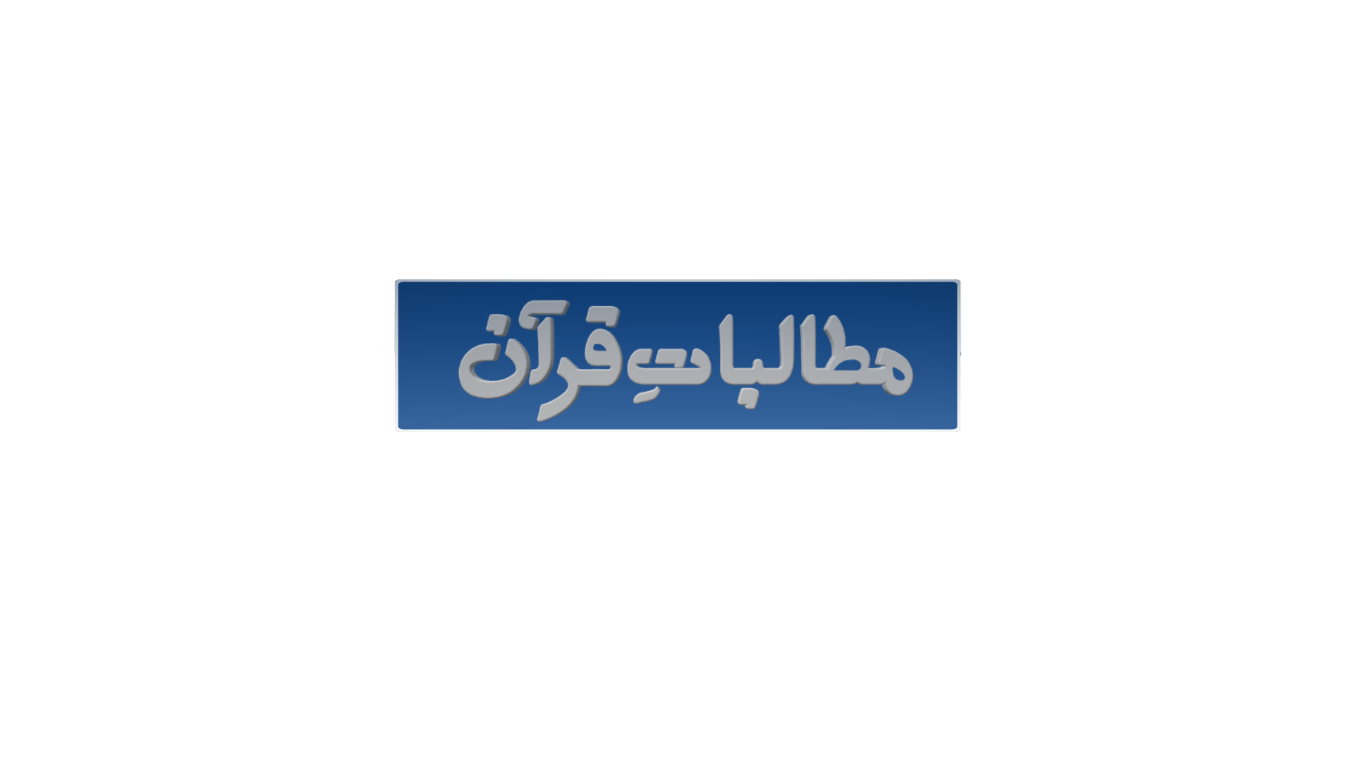 آیت 10
وَ الَّذِيْنَ كَفَرُوْا…اور جنہوں نے کفر کیا…وَ كَذَّبُوْا بِاٰيٰتِنَاۤ…اور ہماری آیات کو جھٹلایا…اُولٰٓىِٕكَ اَصْحٰبُ النَّارِ …وہی ہیں اہلِ جہنم…خٰلِدِيْنَ فِيْهَا١ؕ …ہمیشہ اُس میں رہیں گے… وَ بِئْسَ الْمَصِيْرُؒ۰۰۱۰اور وہ  بُر ی جگہ ہے۔
اصل ہار اس کی ہے جس نے کفر کیا اور اللہ کی آیات کی تکذیب کی
وَ جَحَدُوْا بِهَا وَ اسْتَيْقَنَتْهَاۤ اَنْفُسُهُمْ ظُلْمًا وَّ عُلُوًّا (النمل: 14)
"اور انہوں نے بے انصافی اور غرور سے اُن (اللہ کی آیات )کا انکار کیا  جبکہ وہ دلی طور پر اُن پر یقین کر چکے تھے "۔
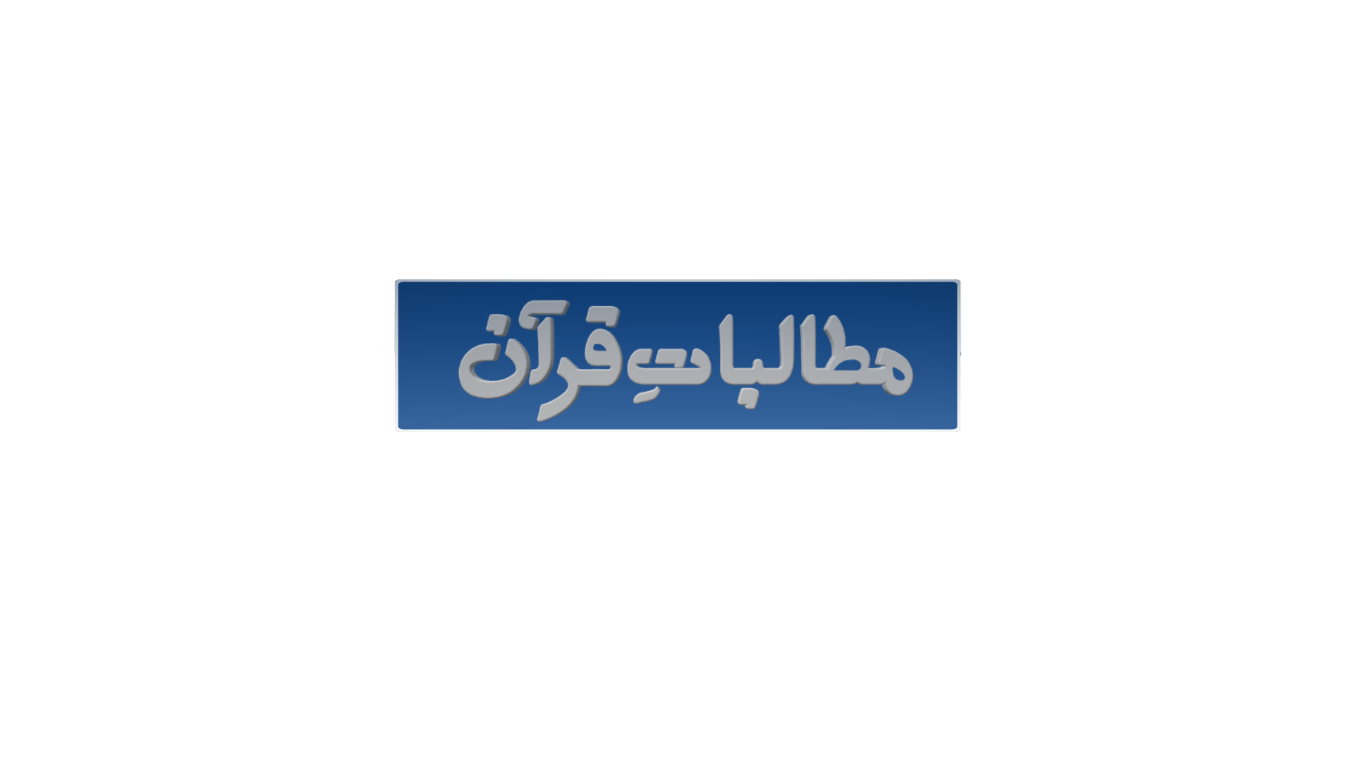 حصّہ دوم: درسِ پنجم
"ایمان اور اس کے ثمرات و مضمرات"
سورۃ التغابن کی روشنی میں
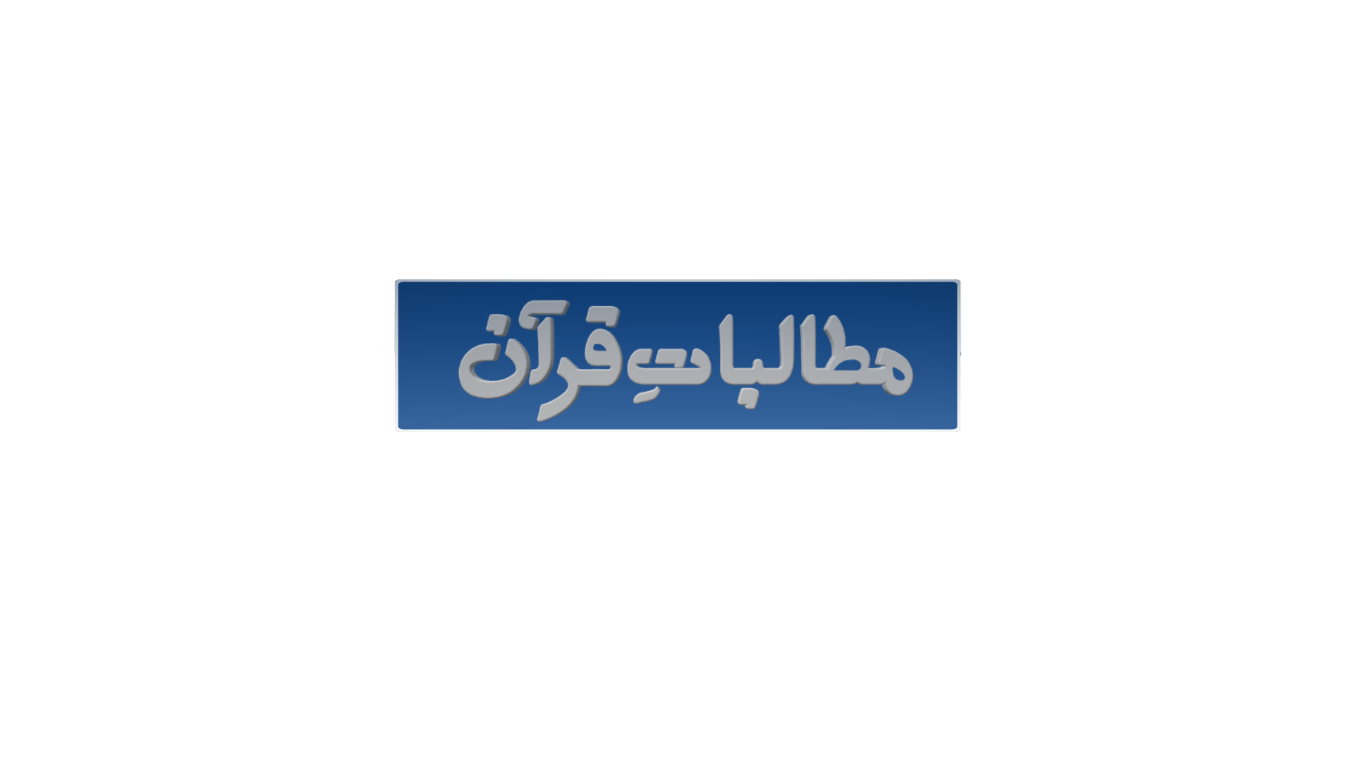 سورۃ التغابن
زیرِ بحث درس میں اللہ کی صفتِ علم کے کتنے گوشے بیان ہوئے؟
دو
تین
چار
پانچ
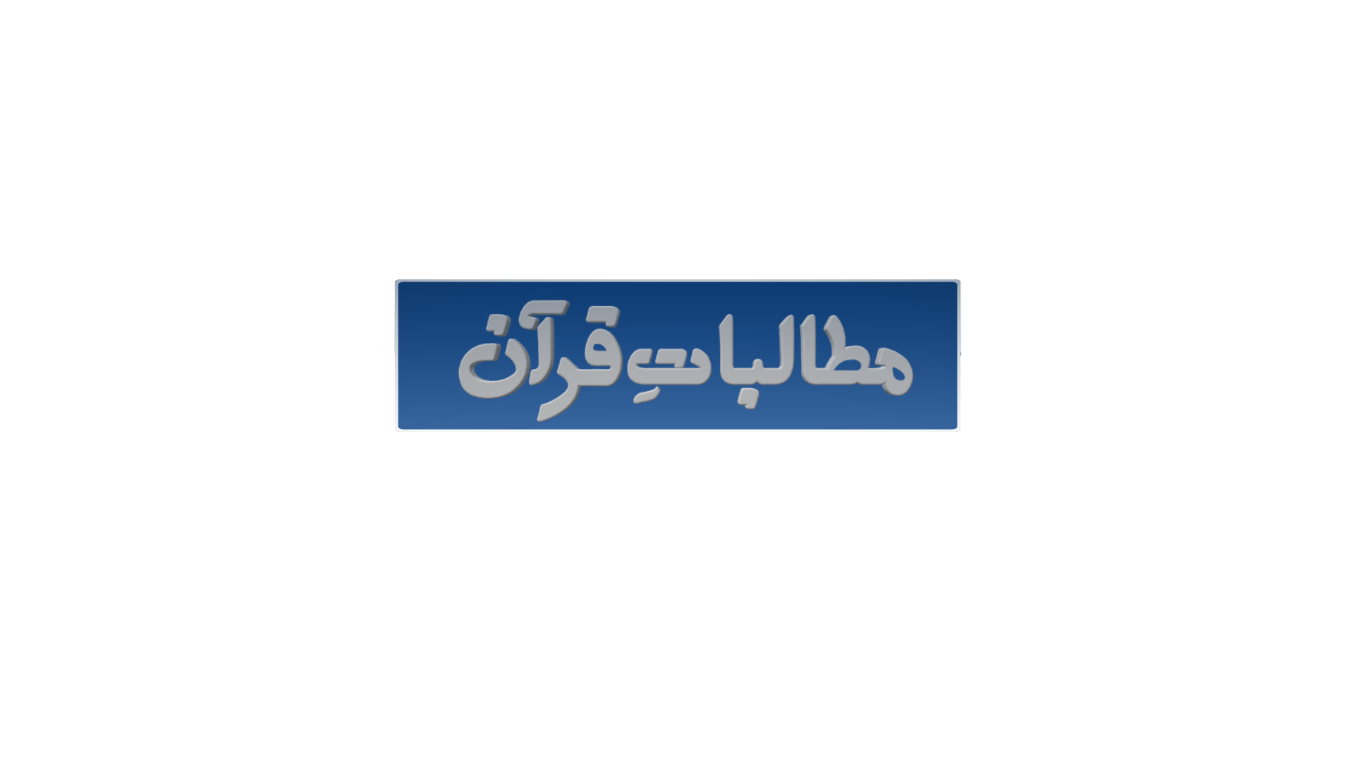 سورۃ التغابن
رسولوں کی اپنی قوم سے کشمکش کا بیان کیا کہلاتا ہے؟
قصص النبیین
سیرت
انباء الرسل
کوئی جواب درست نہیں
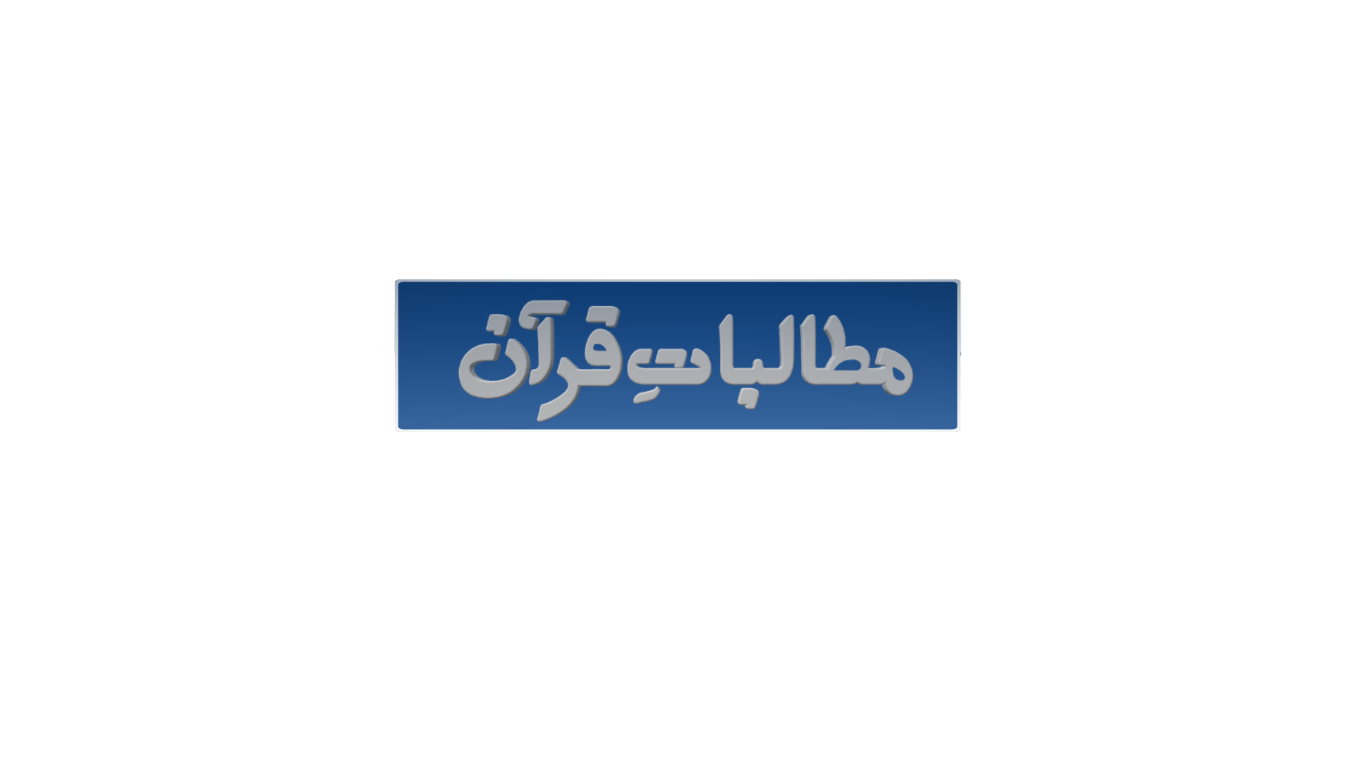 سورۃ التغابن
قومِ شعیبؑ                               کو زلزلہ سے ہلاک کیا گیا ۔ اس قوم کا کیا جرم تھا؟
سیاسی جبر
ہم جنس پرستی
ناپ تول میں کمی اور رہزنی
والدین کی نافرمانی
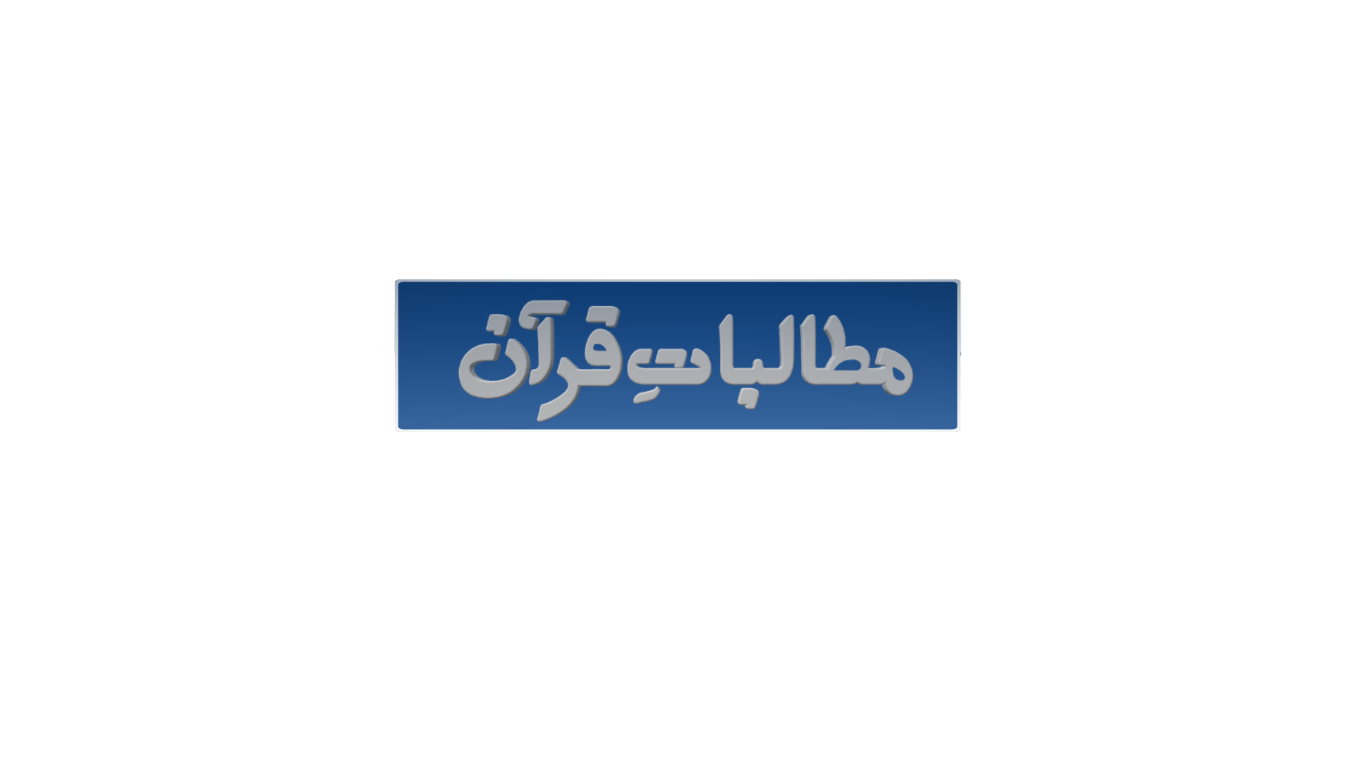 سورۃ التغابن
تغابن سے مراد  کیا ہے؟
کھیل تماشا
ڈرامہ
مسابقت
ہار اور جیت
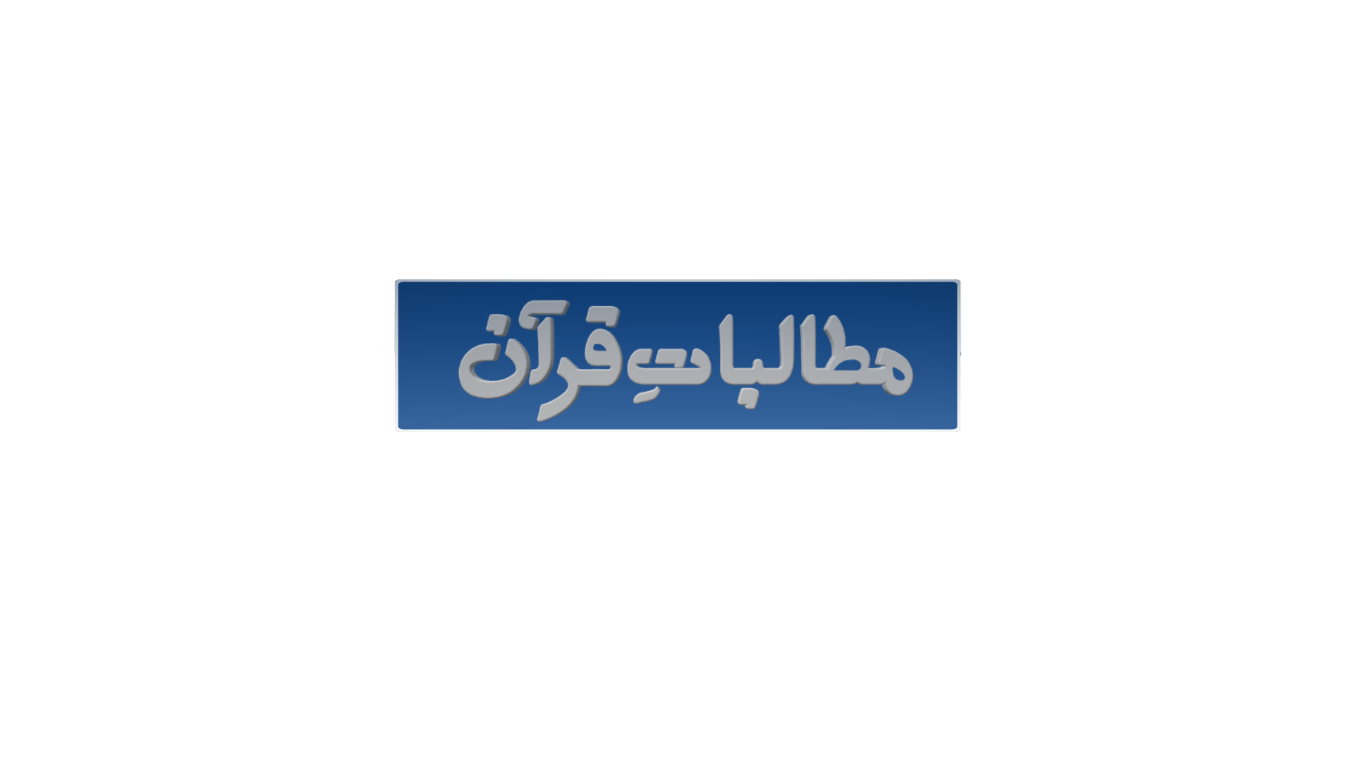 سورۃ التغابن
دعوتِ حق کے سامنے آنے پر اُسے جھٹلانے کو کیا کہتے ہیں؟
کفر
نفاق
تکذیب
کوئی جواب درست نہیں